Are we there yet?20 years of IPv6
Geoff Huston
APNIC
A question to each of you…
A question to each of you…
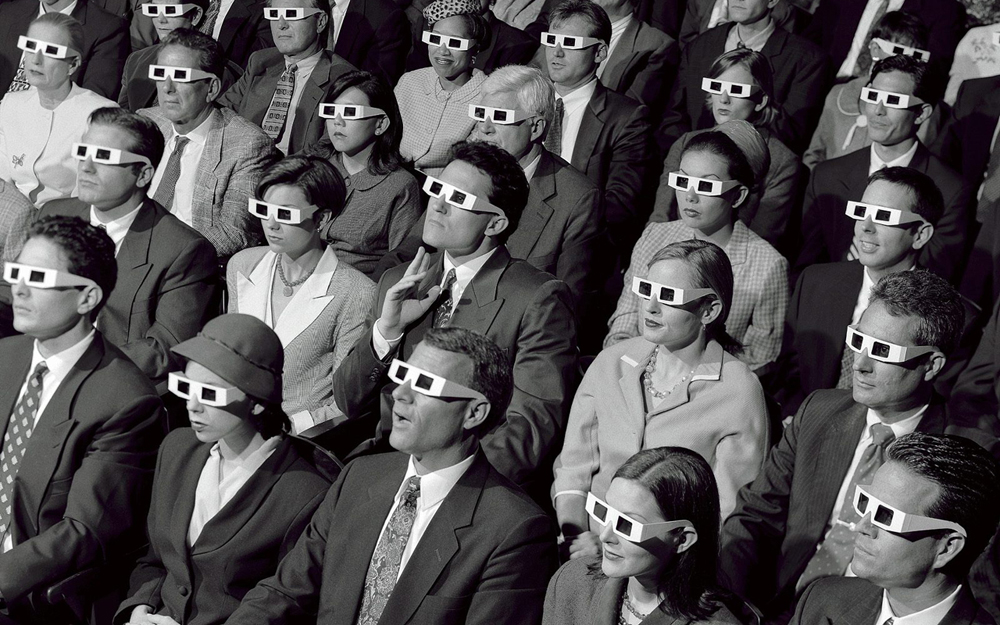 How many IPv6 presentations have you sat through?
A question to each of you…
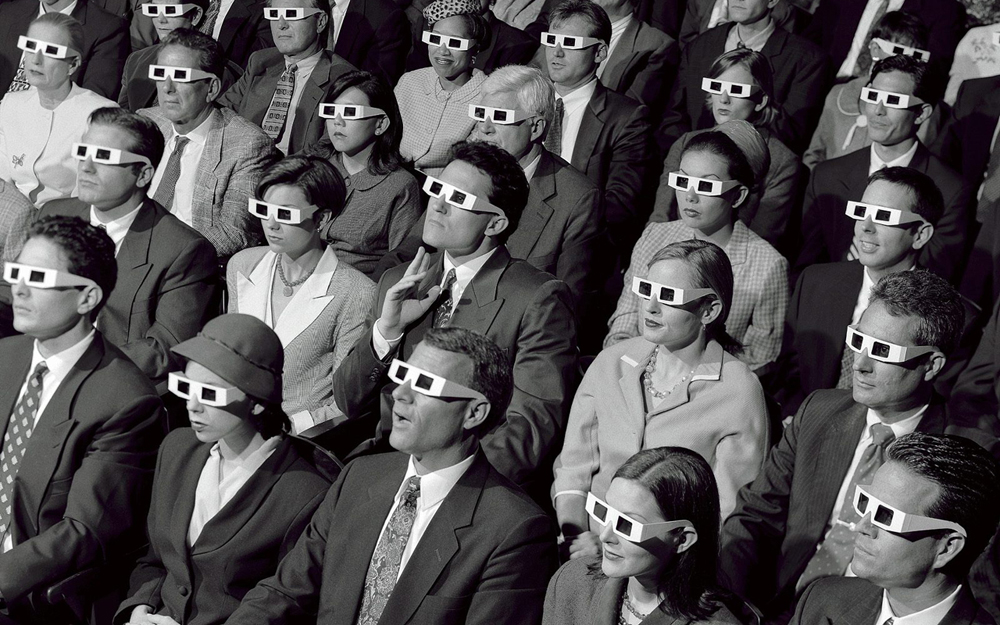 How many IPv6 presentations have you sat through?
20?
	100?
	1,000?
	I don’t know!
A reminder
In case you weren’t paying attention at the time, here’s a few extracts from my archives…
12 years ago, in China
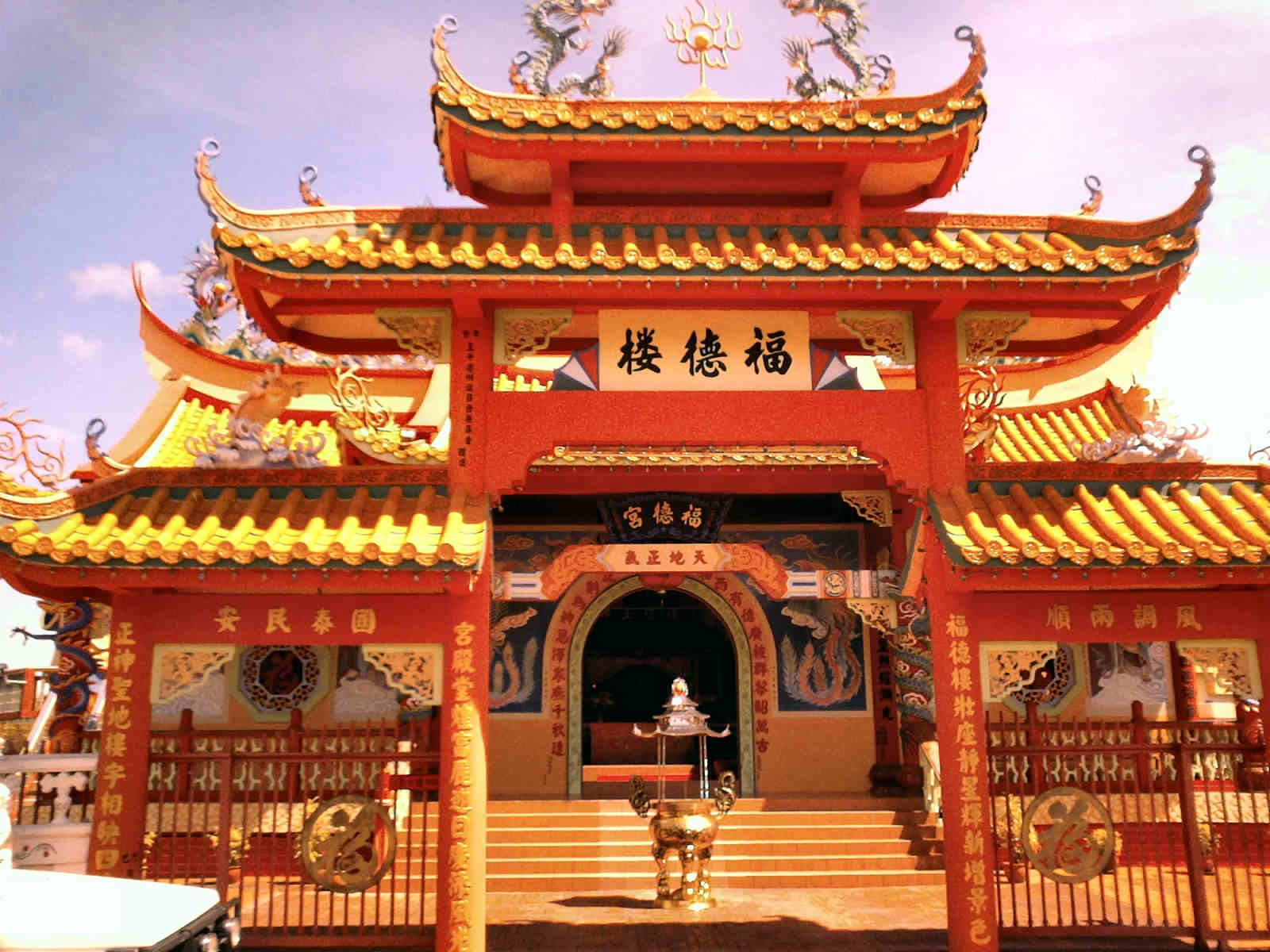 12 years ago, in China
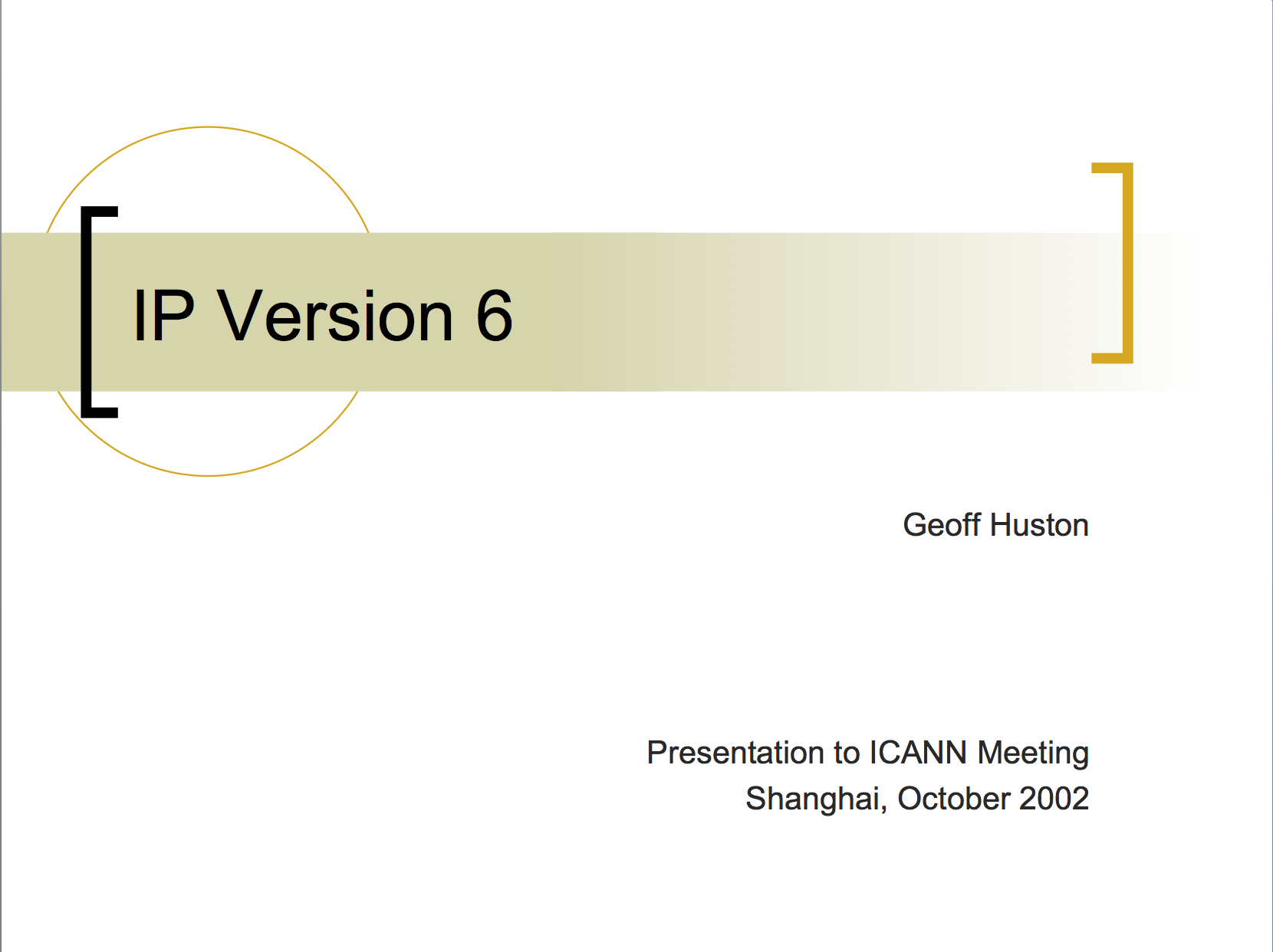 On IPv6 Myths
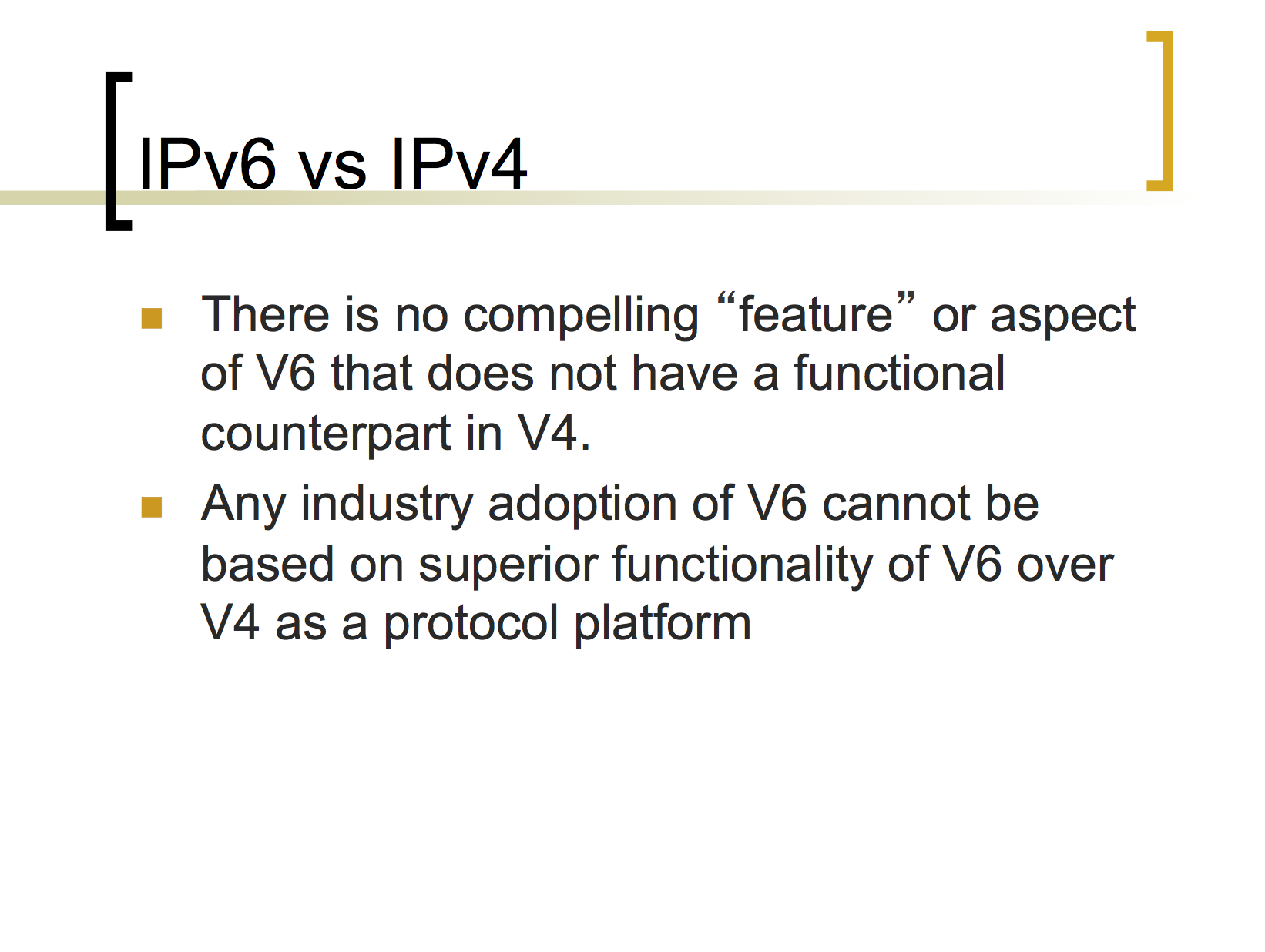 The “anti-hype” message – IPv6 is not brighter, shiner, or more miraculous. It just has more addresses!
On IPv6 Myths
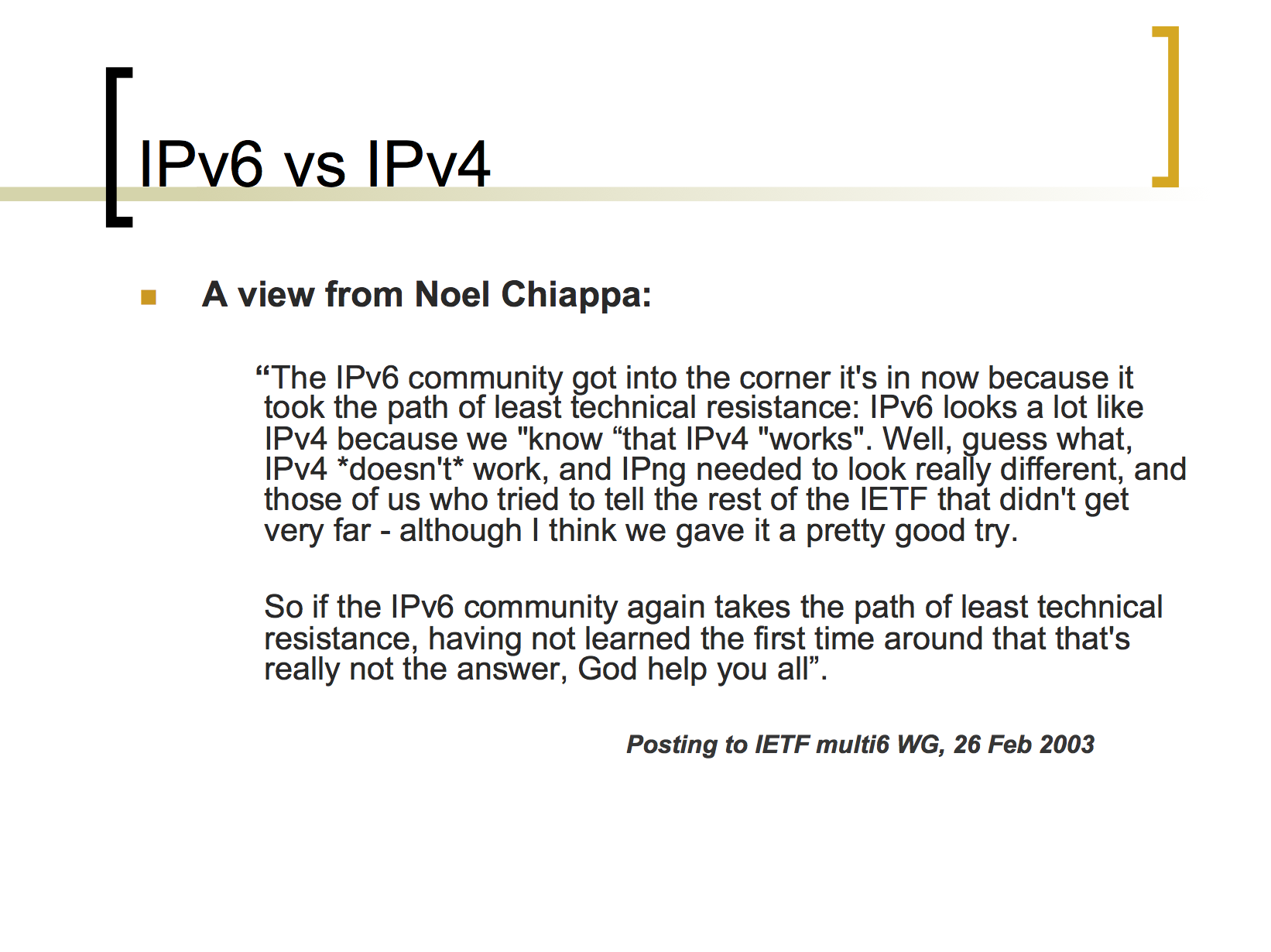 The “anti-hype” message – IPv6 is not brighter, shiner, or more miraculous. It just has more addresses!
Wavering in the ranks!
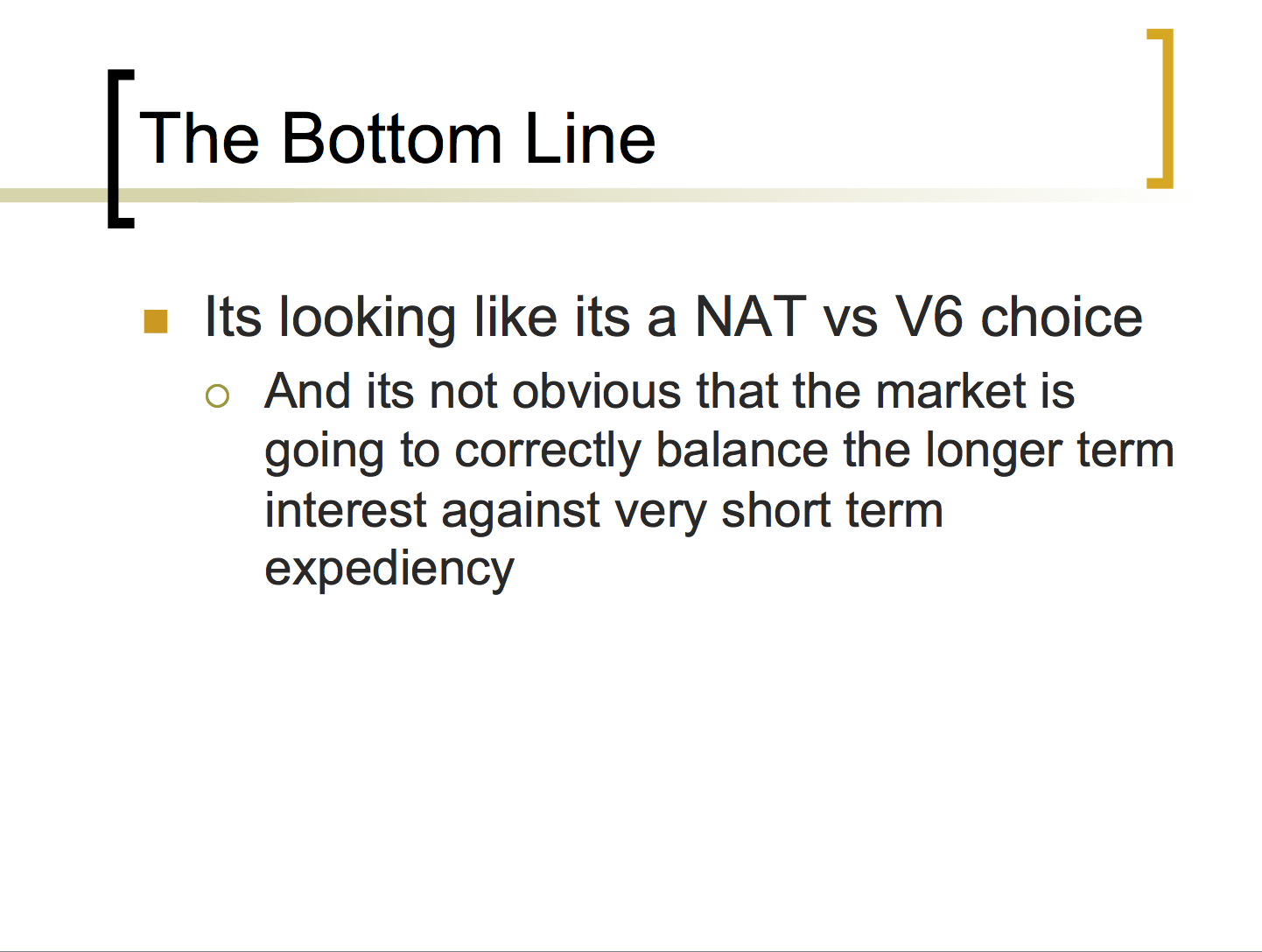 Moments of doubt and uncertainty!
2004: IPv6 Address Policies Revisited
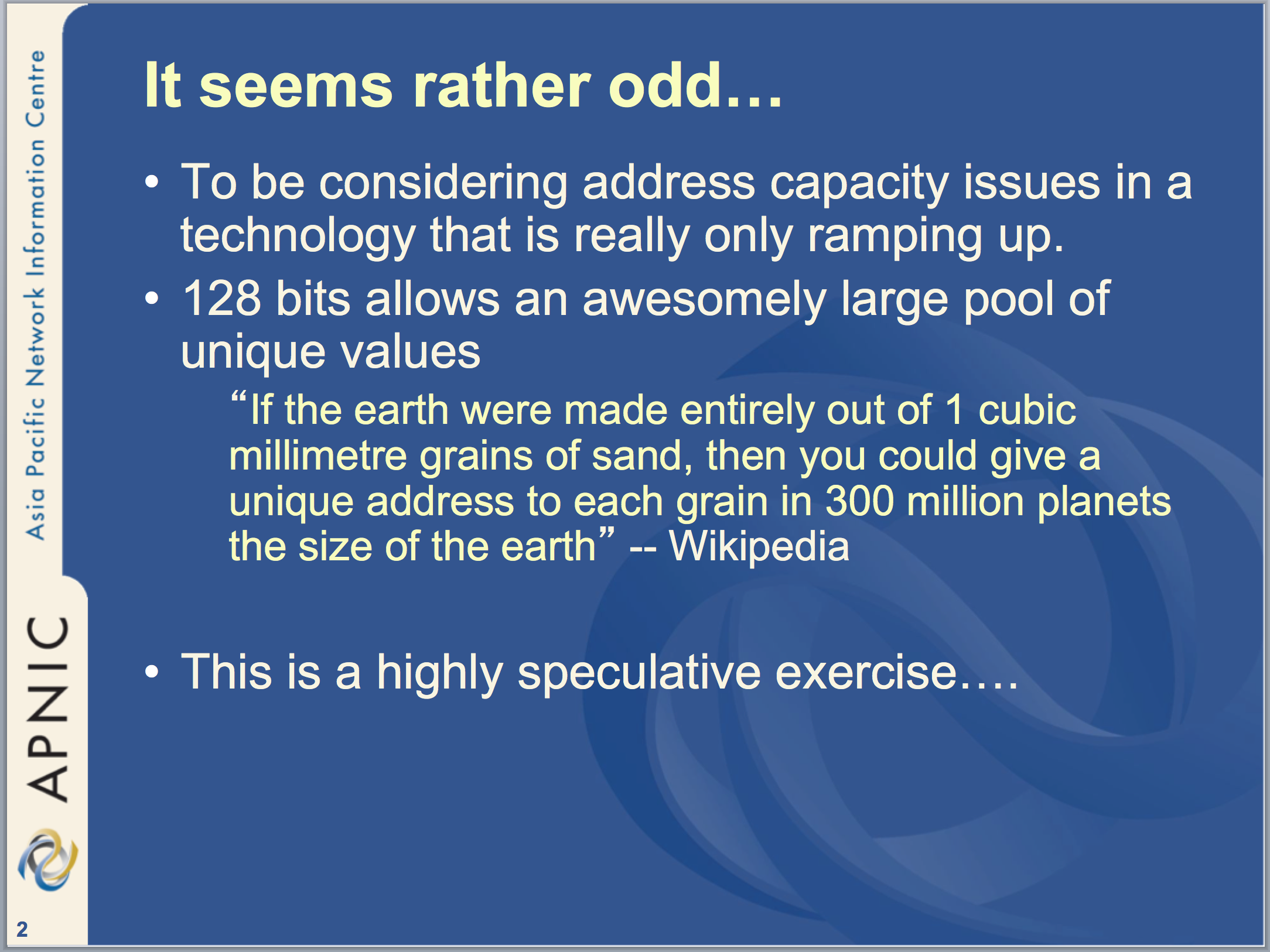 Contemplating changing the HD Ratio and the 48 bit end site prefix. 
“But you can’t do that! The installed base of IPv6 is too big to change!”
2005:
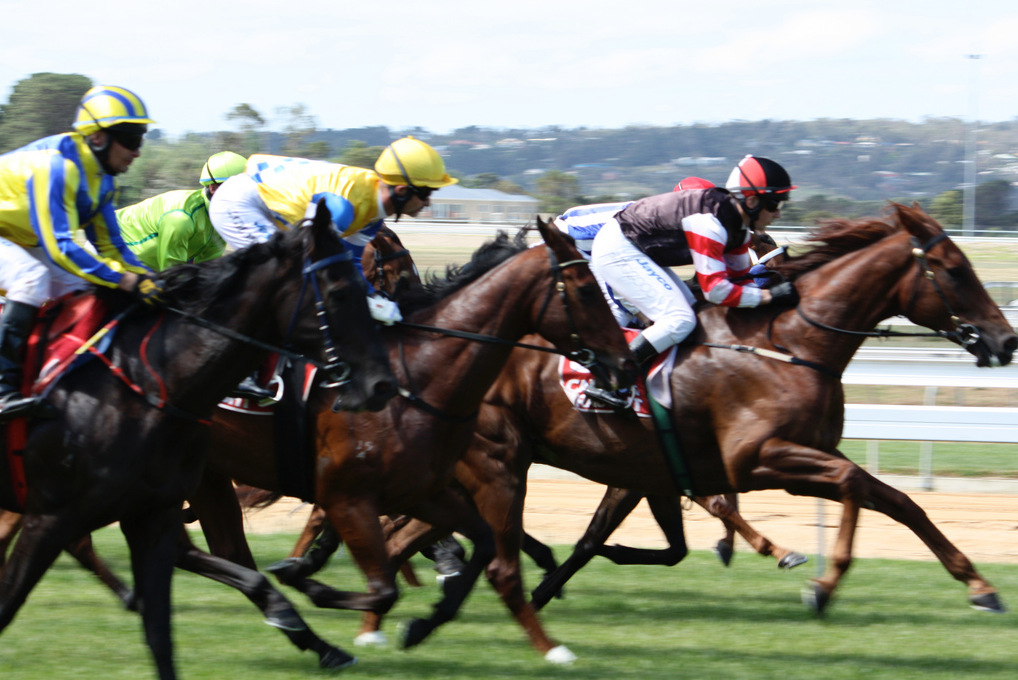 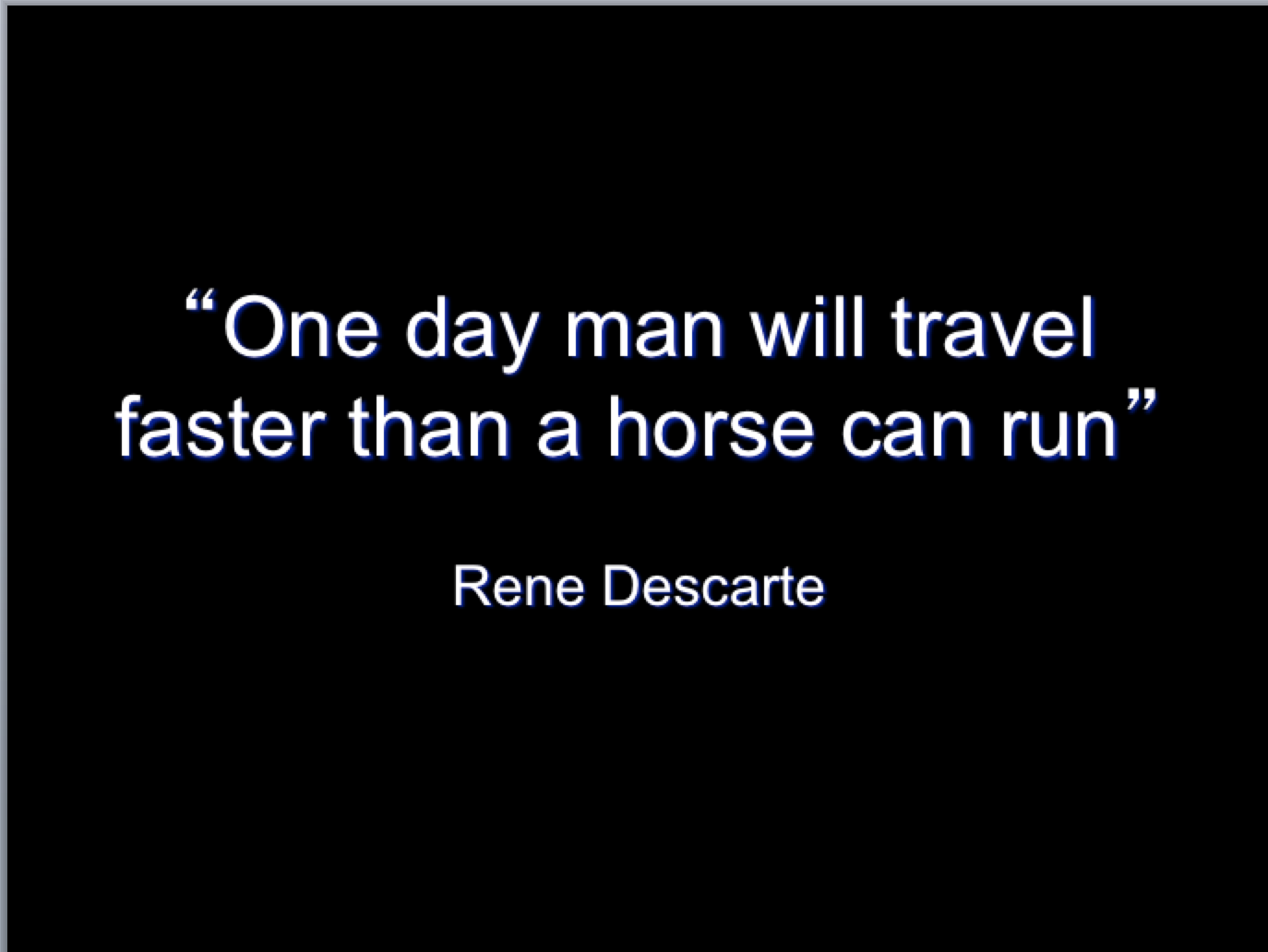 If this is all about guessing future requirements, then sometimes we
can be both right and incredibly wrong at the same time!
Photo Credit: Flickr: Jessica Cross: Horse Racing at Mornington
https://www.flickr.com/photos/jesscross/3169240519/in/photolist-5Q4bMV-4gyhvJ-Gvc5k-34jvvH-5XiMpu-Jb5hm-eXiyxv-2ajyQ-6fscj8-32N5HE-JdpwB-aCcUB-8q2wVx-8q2xPx-8v83iE-Ht4go-63qFi2-HfF2U-8JUCPk-797TPo-7942S4-7943A8-5hTPuQ-5hTPew-E3Vzr-5XiKxU-6iJ21P-5HF7SH-Ht4gj-6iNcFs-6yLEYT-8uaFep-5Xew1T-8uaG1i-8q5tMJ-fpqkrQ-4gyrbf-i9Bra-8q2Ake-8q5HLs-2aayTQ-8v7YPq-Ht4gb-NyKJM-5dgGTX-5bWSxq-5dgRoz-5bWVWQ-7942q6-7942sn/
2005: Redefining terms of engagement
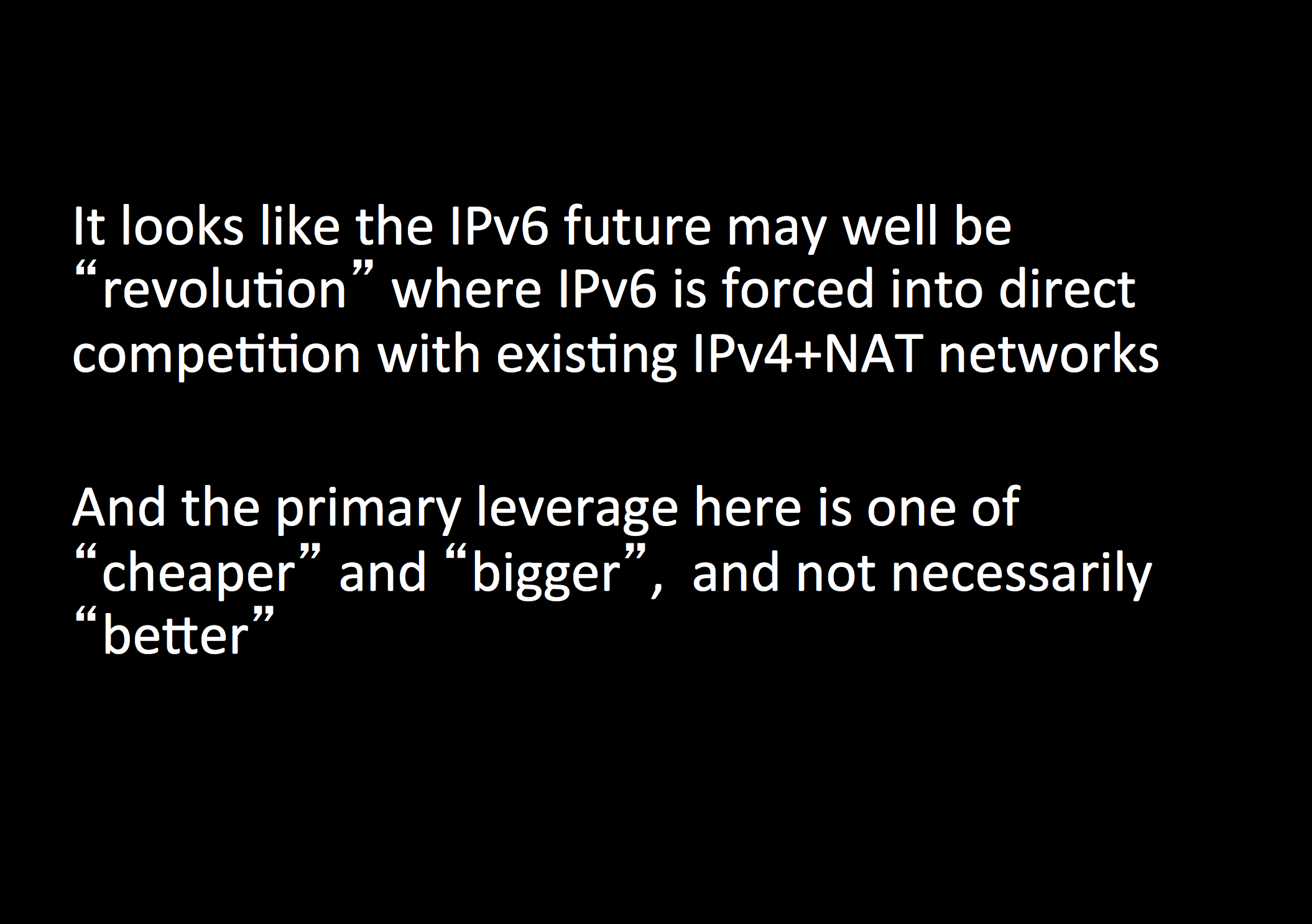 The emerging realization that IPv6 won’t just happen in the same way that IPv4 just happened --  there are other factors at play here.
2006:
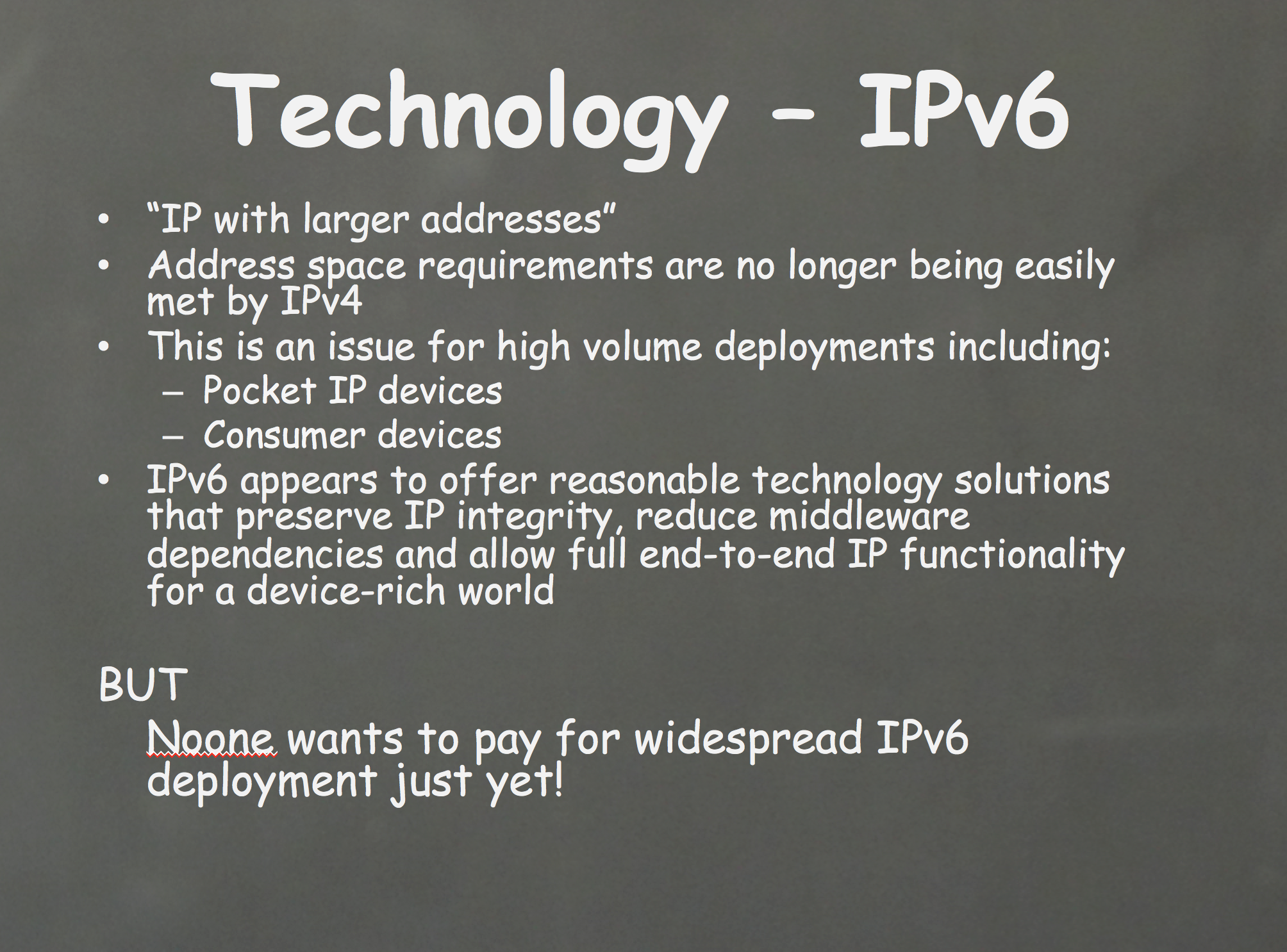 Searching for drivers for IPv6 adoption
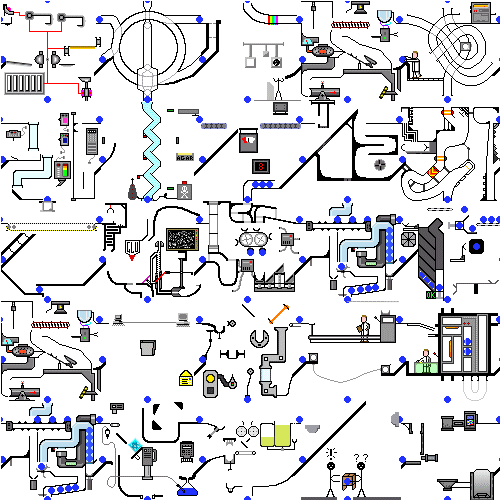 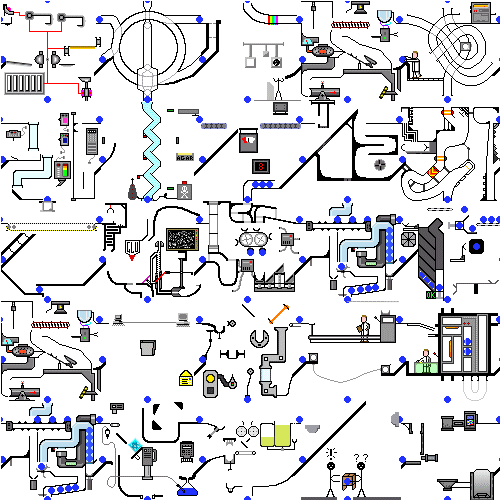 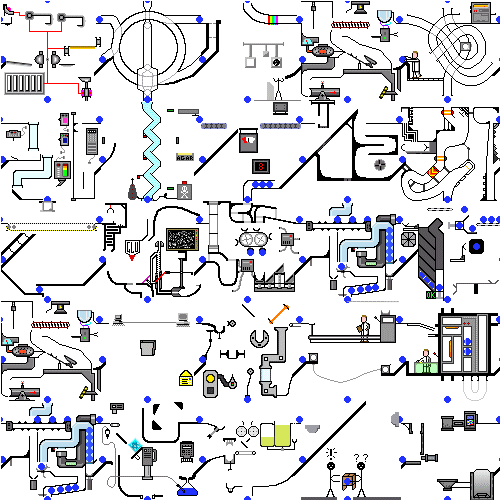 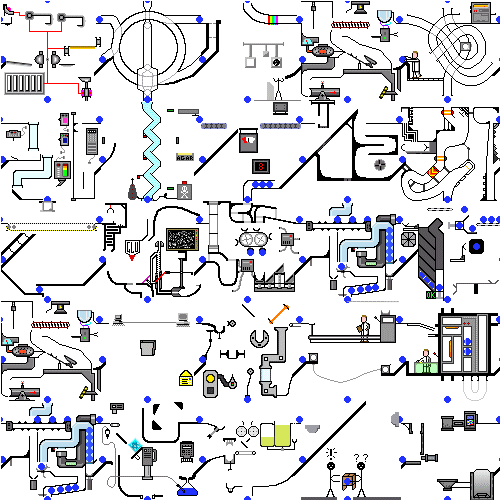 I could watch that for hours!
2007:
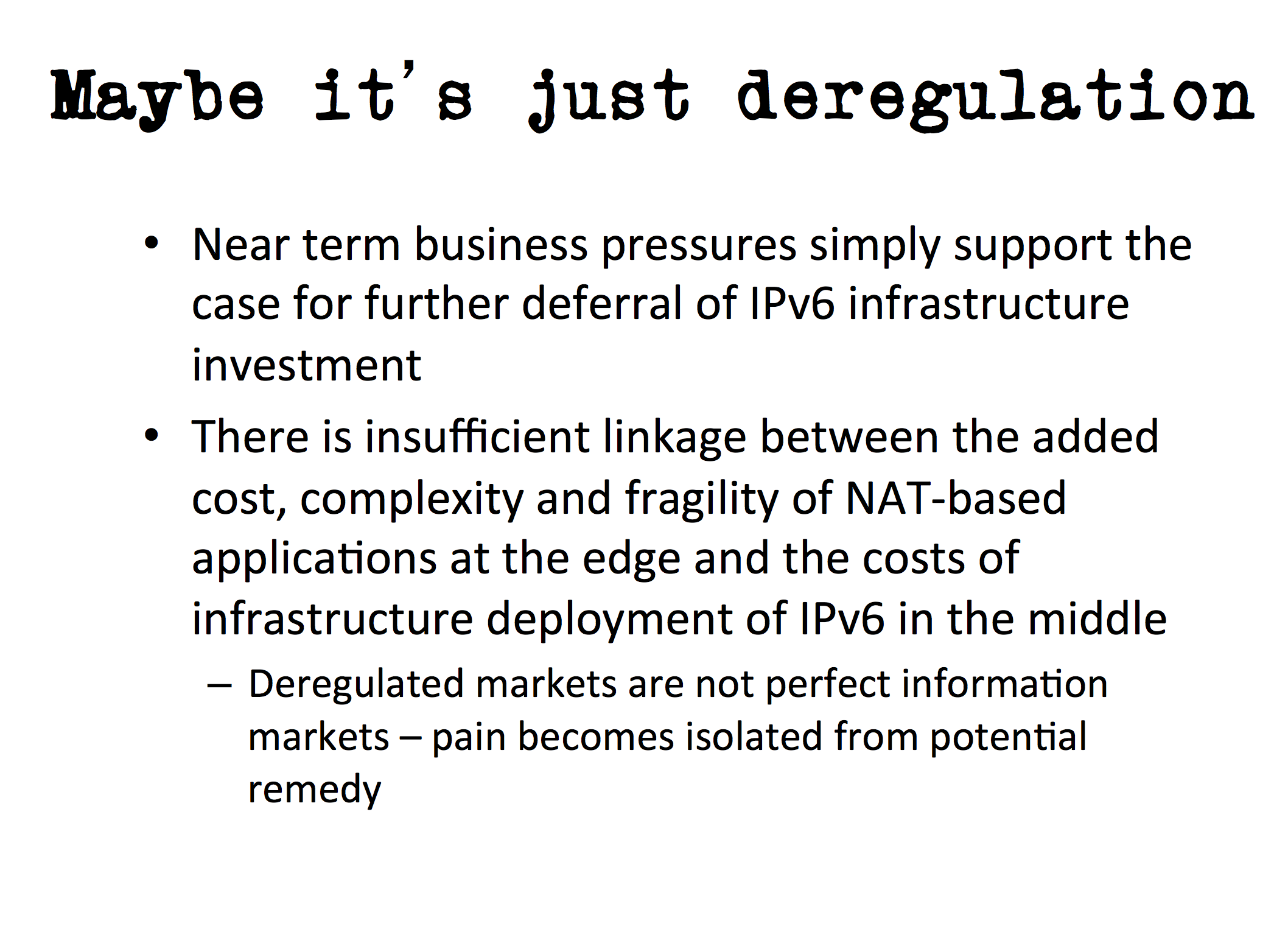 It’s not just a technology issue – there are business drivers here as well
2008:
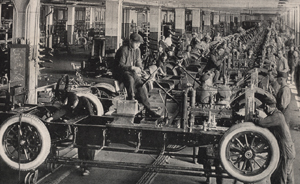 New Markets for IPv6?

The Universe of Tiny Things?

	The world of billions of chattering devices unleashing new rivers of gold into the IP industry?
	Or is this just the economy? There is no new money and these billions of chattering devices will generate much the same revenue as we have today
	So we have to cram all these billions of new devices trillions of new packets into the same money that we have today.
	technology leverage will make tomorrow’s networks 1,000 times CHEAPER to deliver an IP packet than today’s network?
Or have we reached some limit to the economic viability of communications that imply that ever smaller valued transactions can’t be sustained over ever larger networks?
Do RFID and Bluetooth provide a different model of communication that is viable in the universe of things, where the identity is global but the communication is strictly limited in scope and
And if you ever are curious enough to enlarge this slide to see if there is text all the way down the page you will have got yourself to this point, where it becomes obvious that I’ve got nothing more to say and I want to fill up the bottom of the slide with tiny text.
2008
This is the time of the “IPv4 exhaustion is coming. What are we going to do?”
presentations.

Lets dive into one of them for a few slides from 2008…
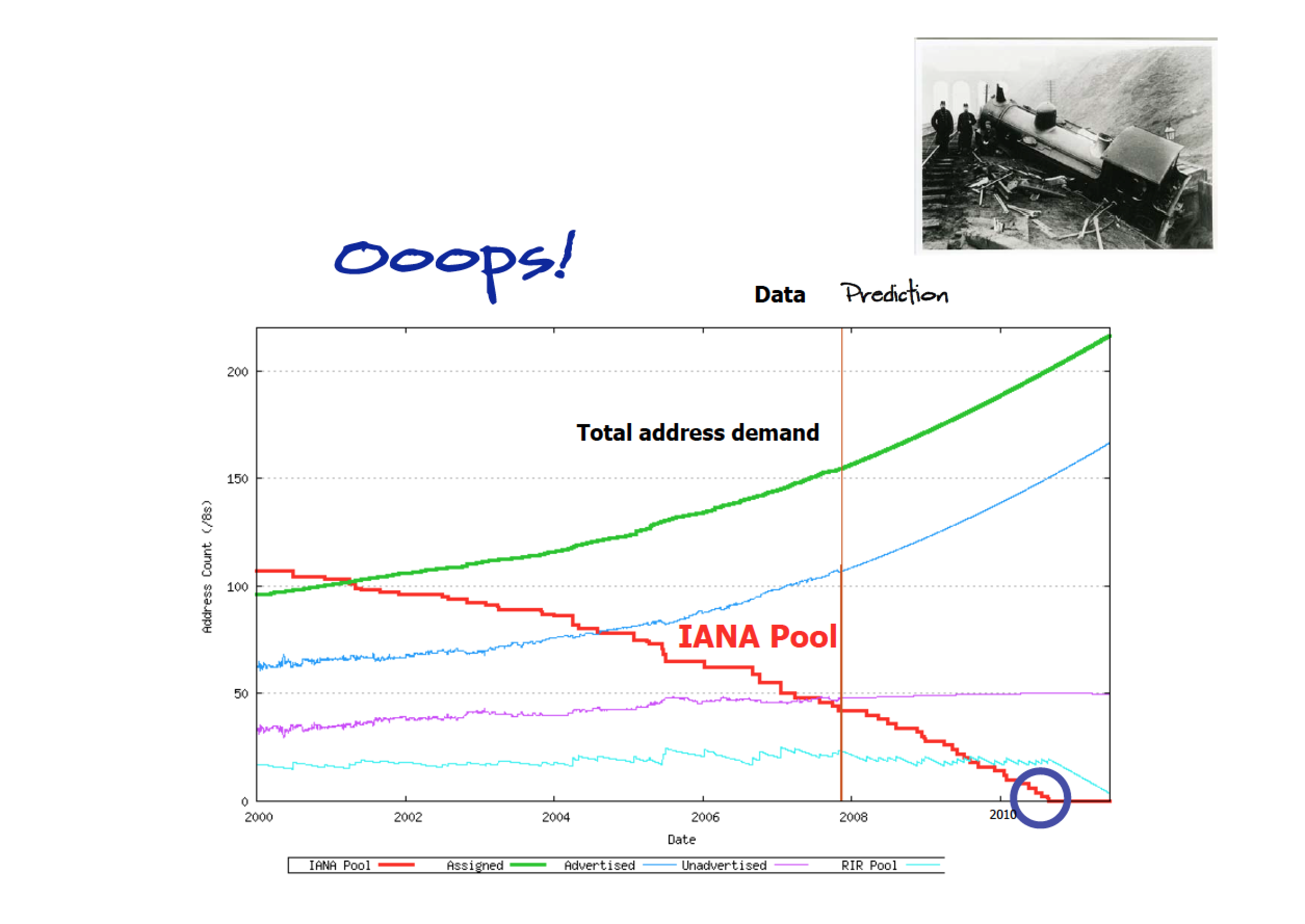 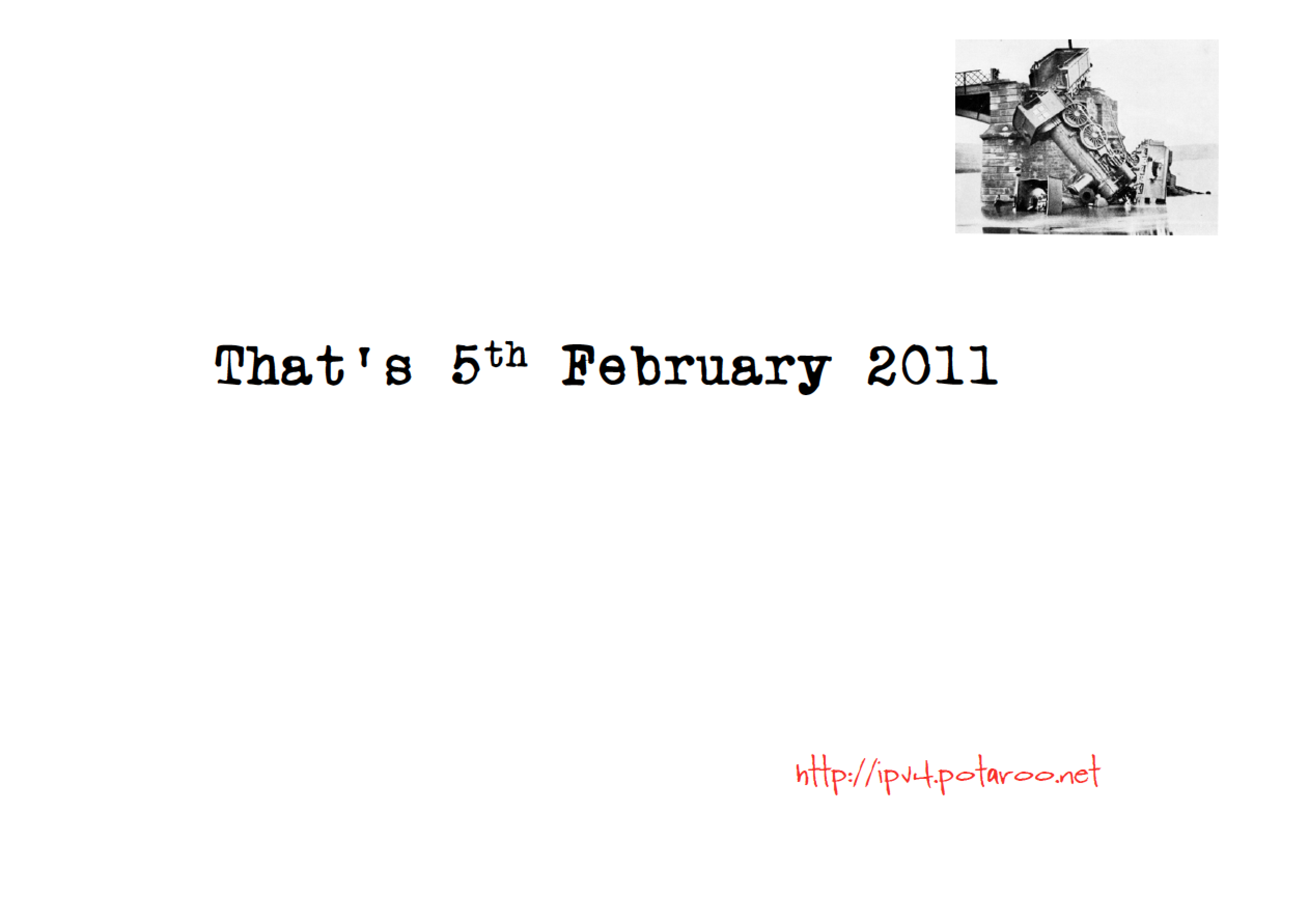 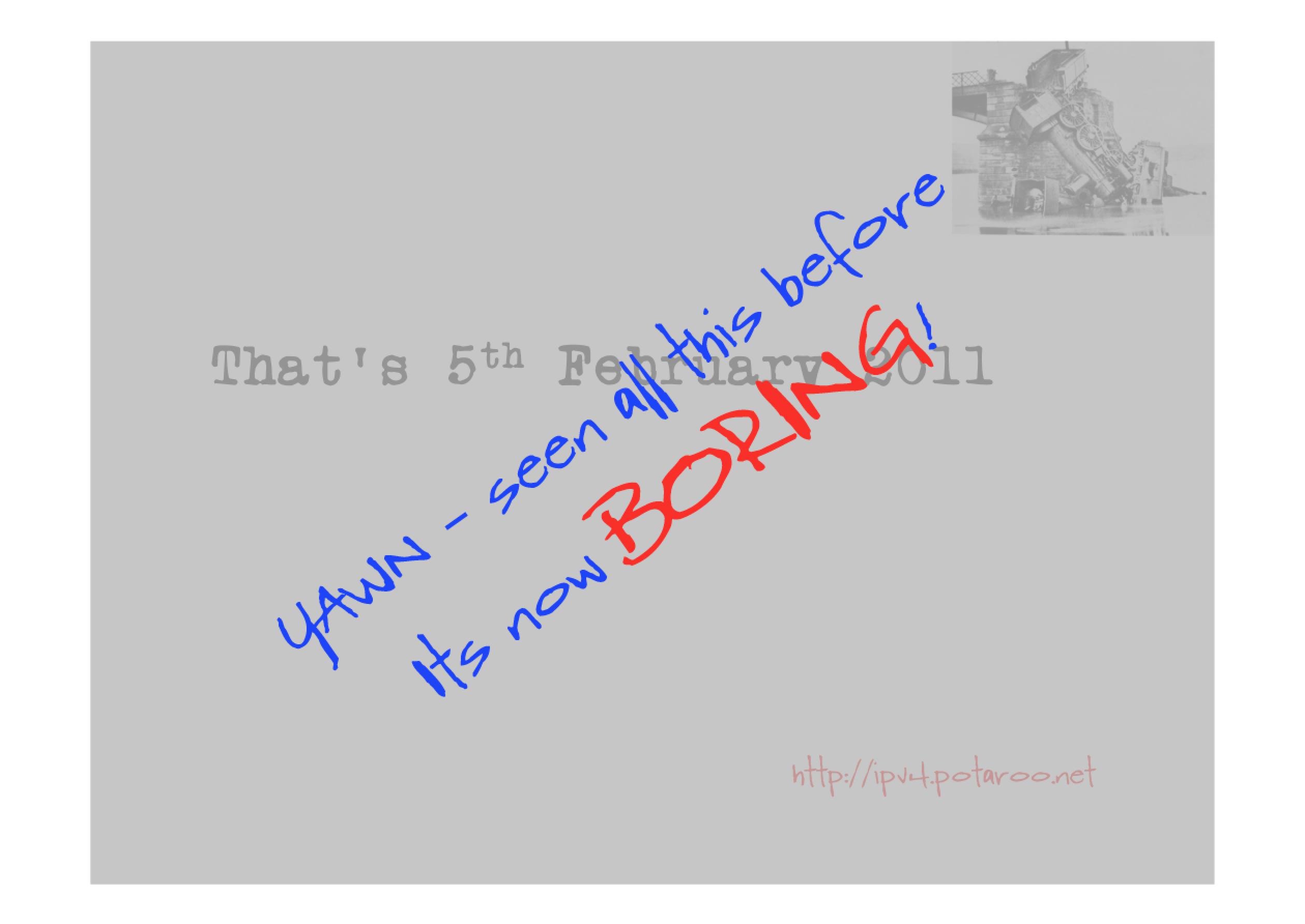 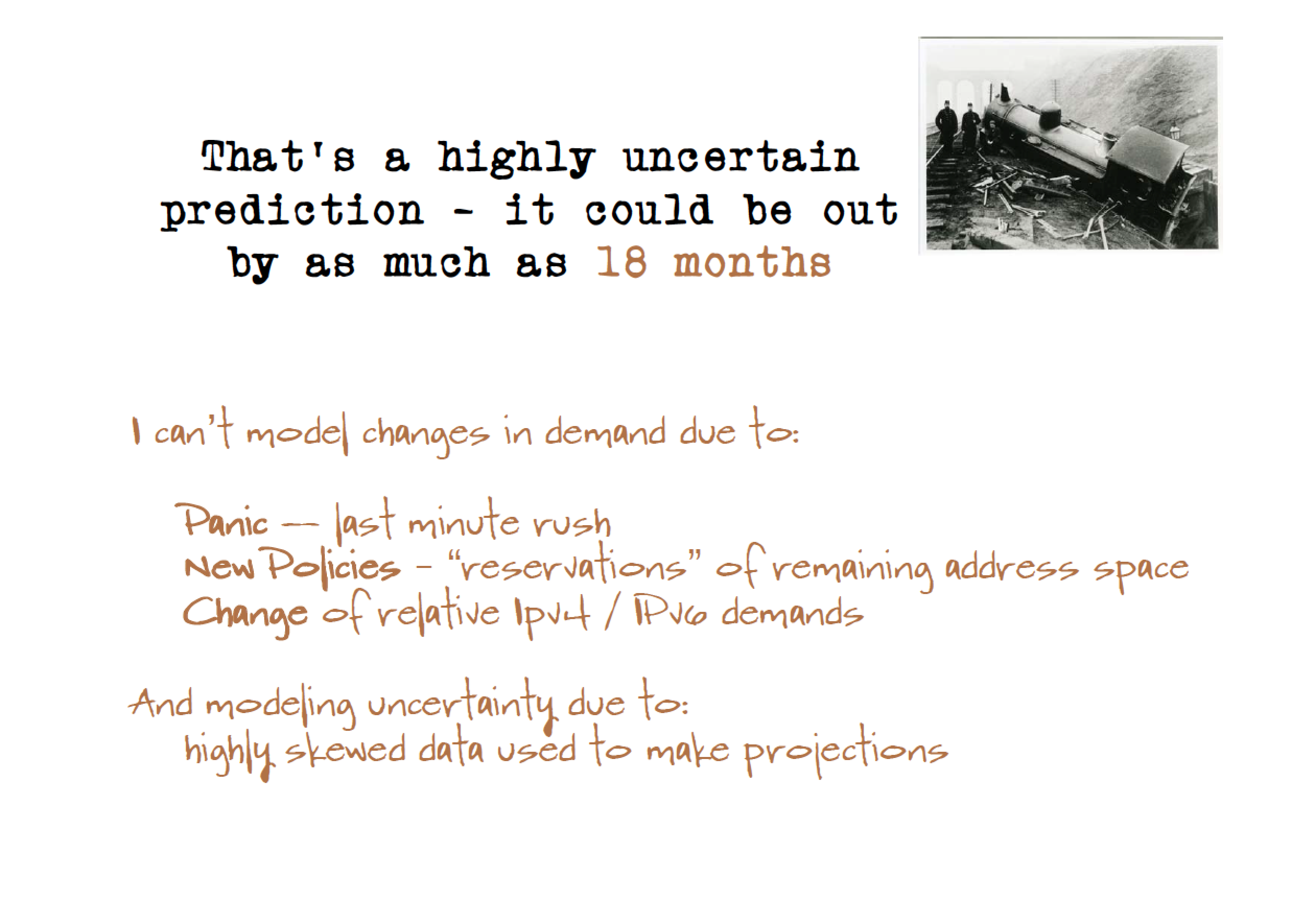 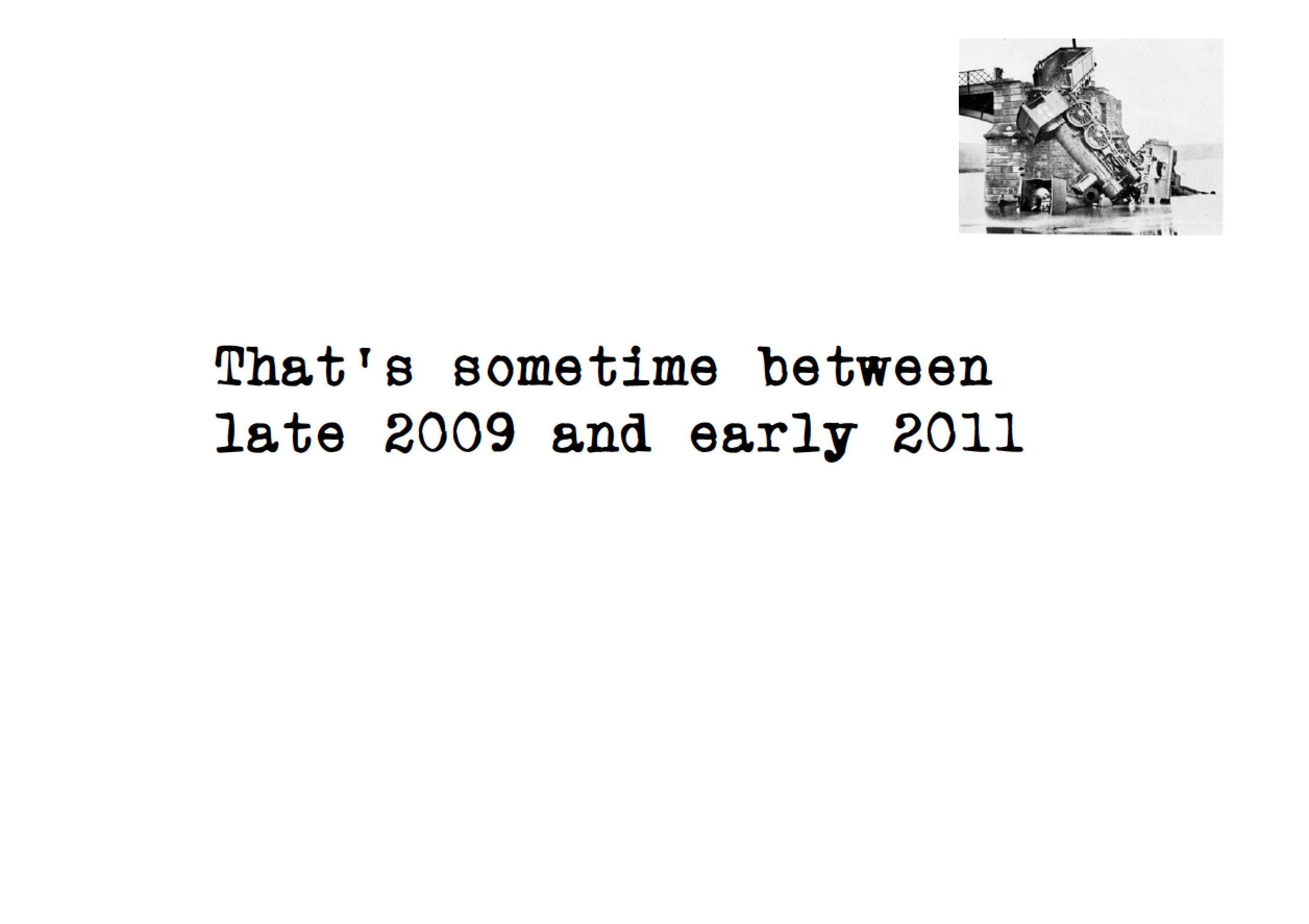 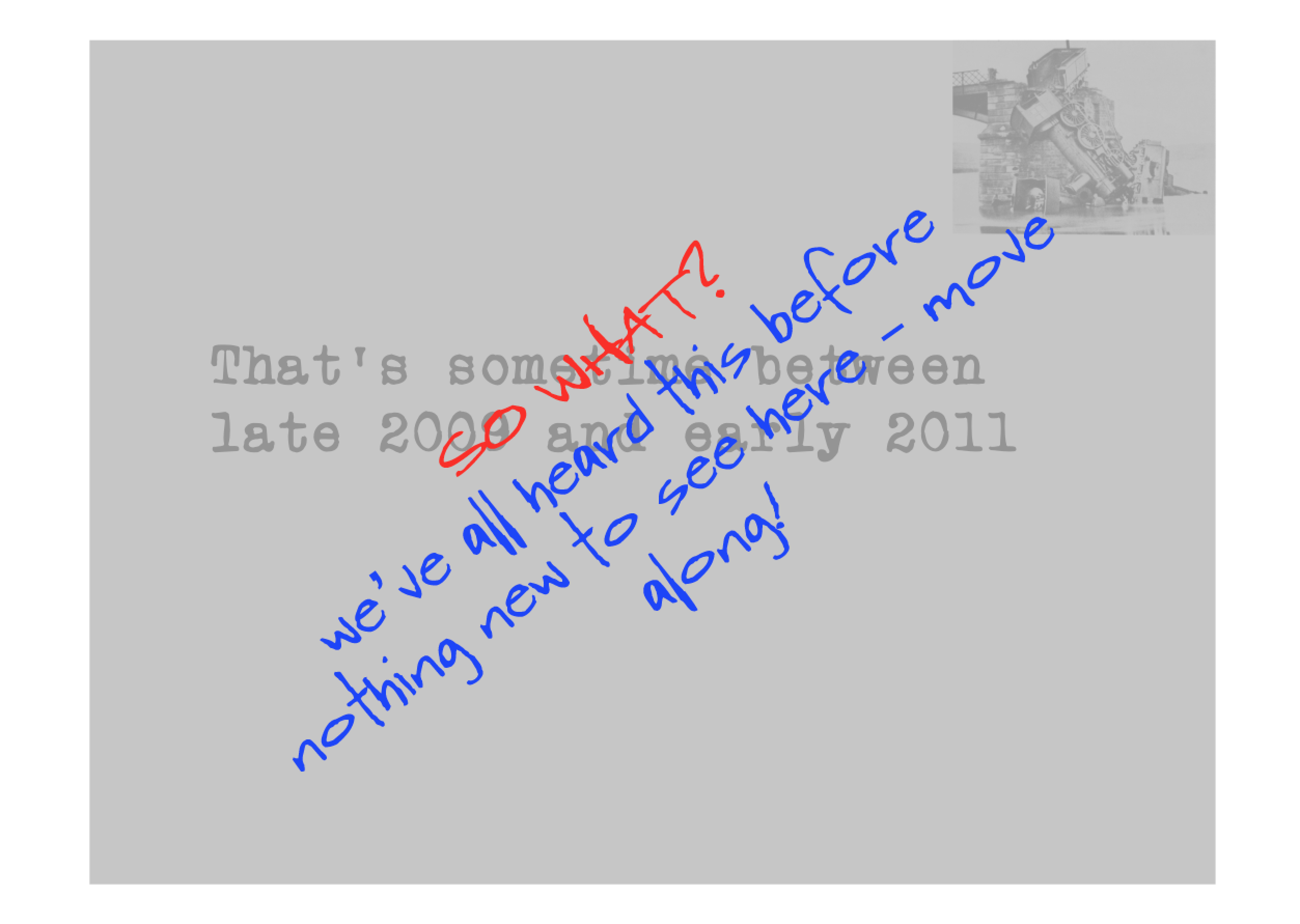 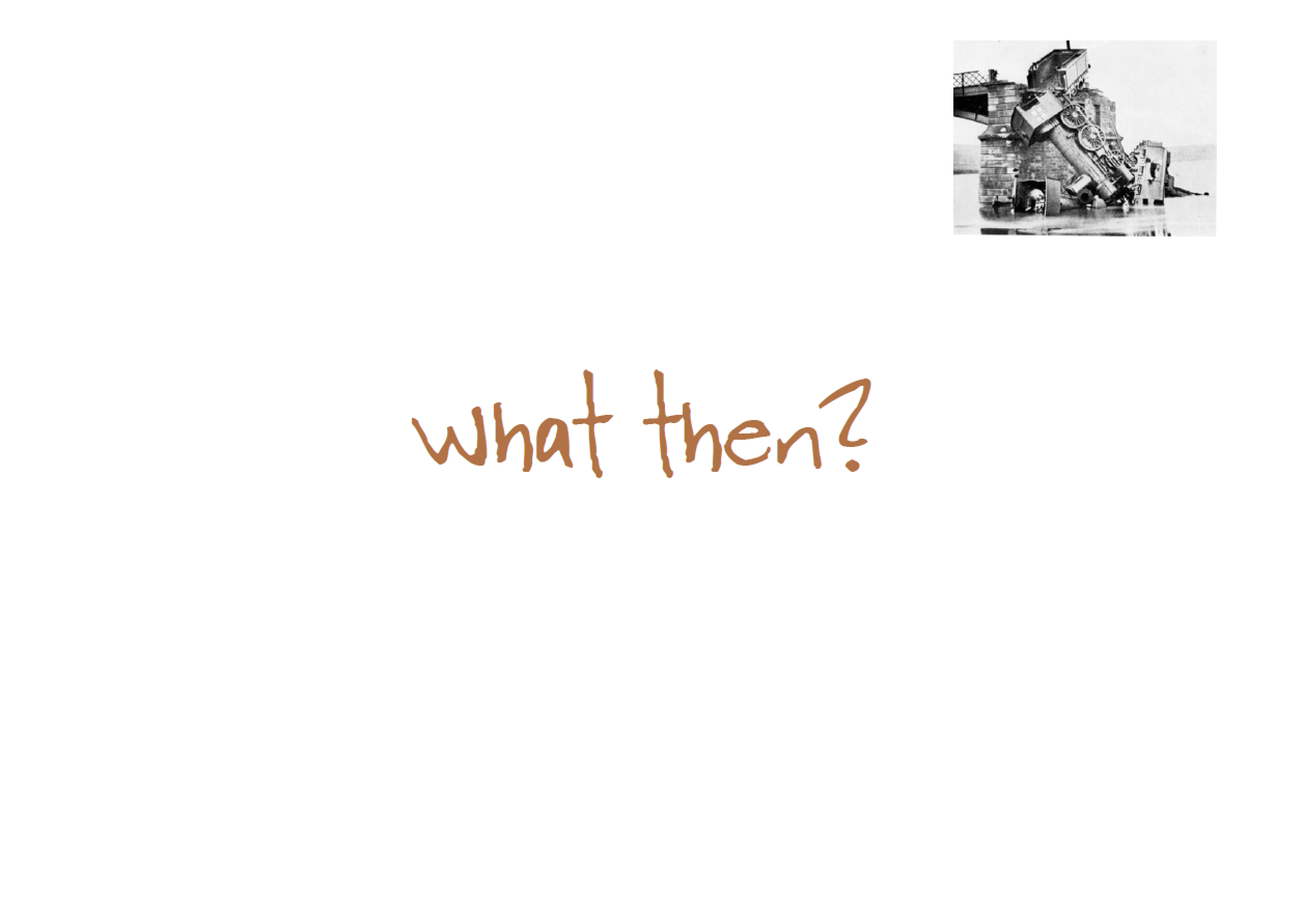 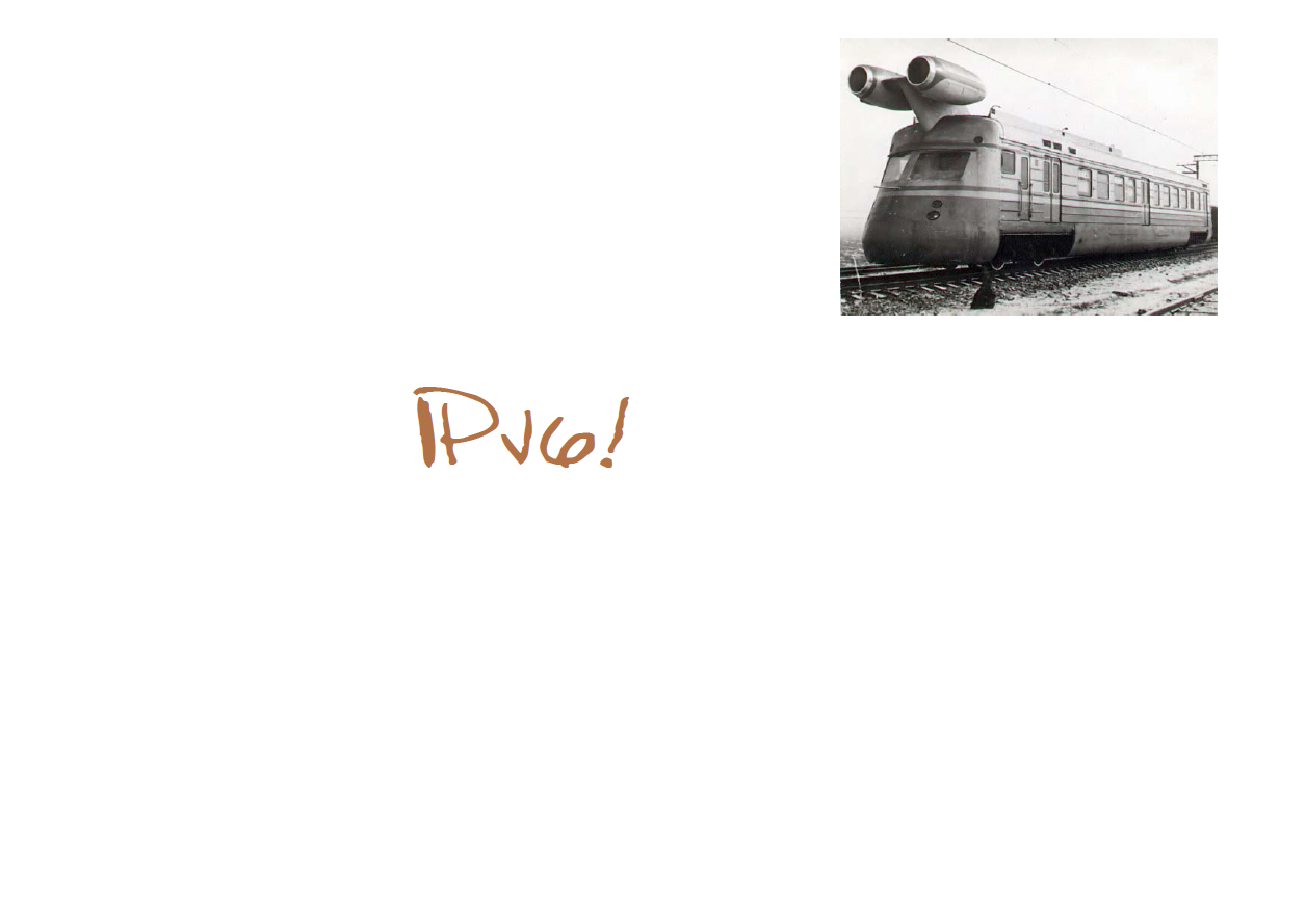 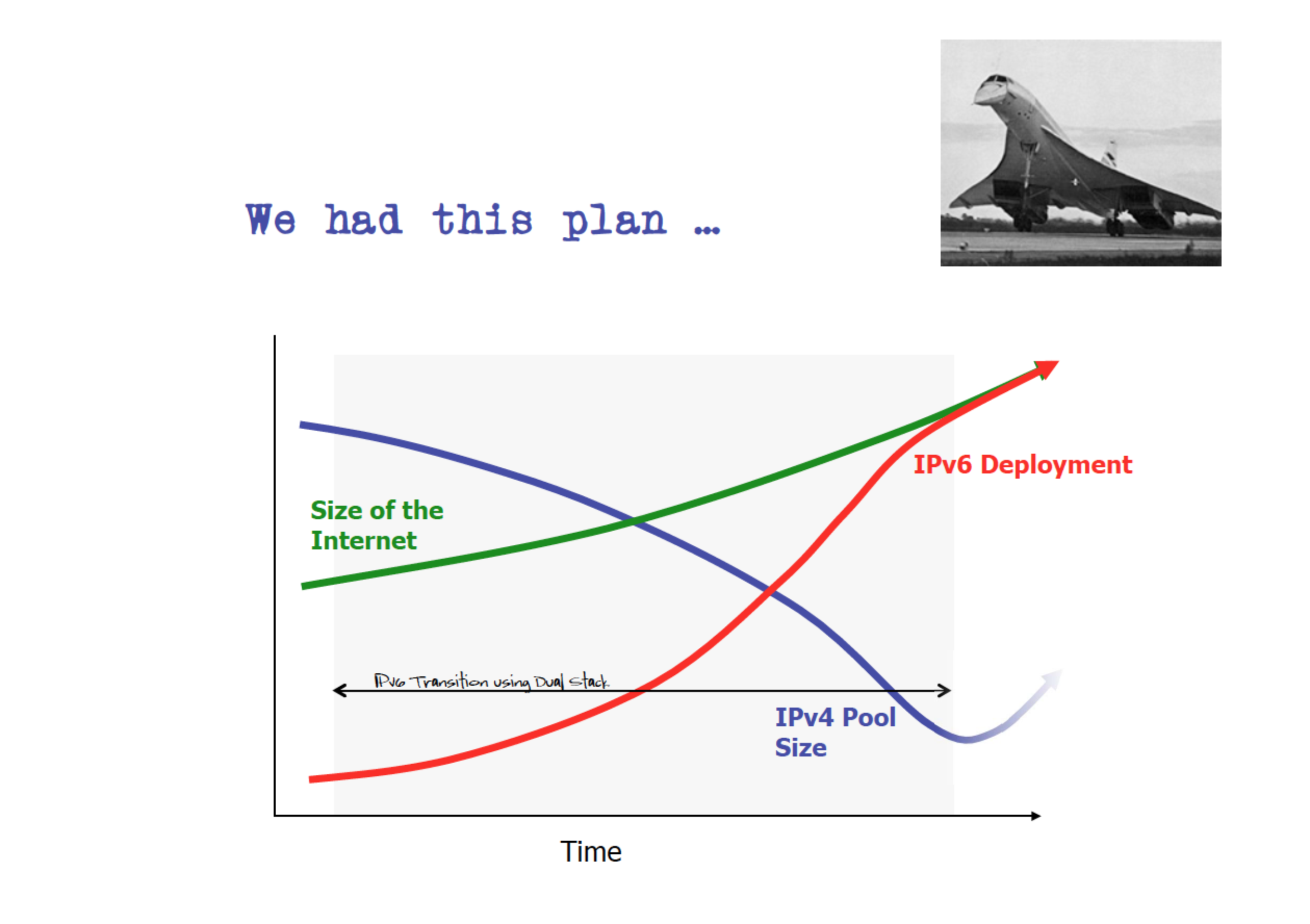 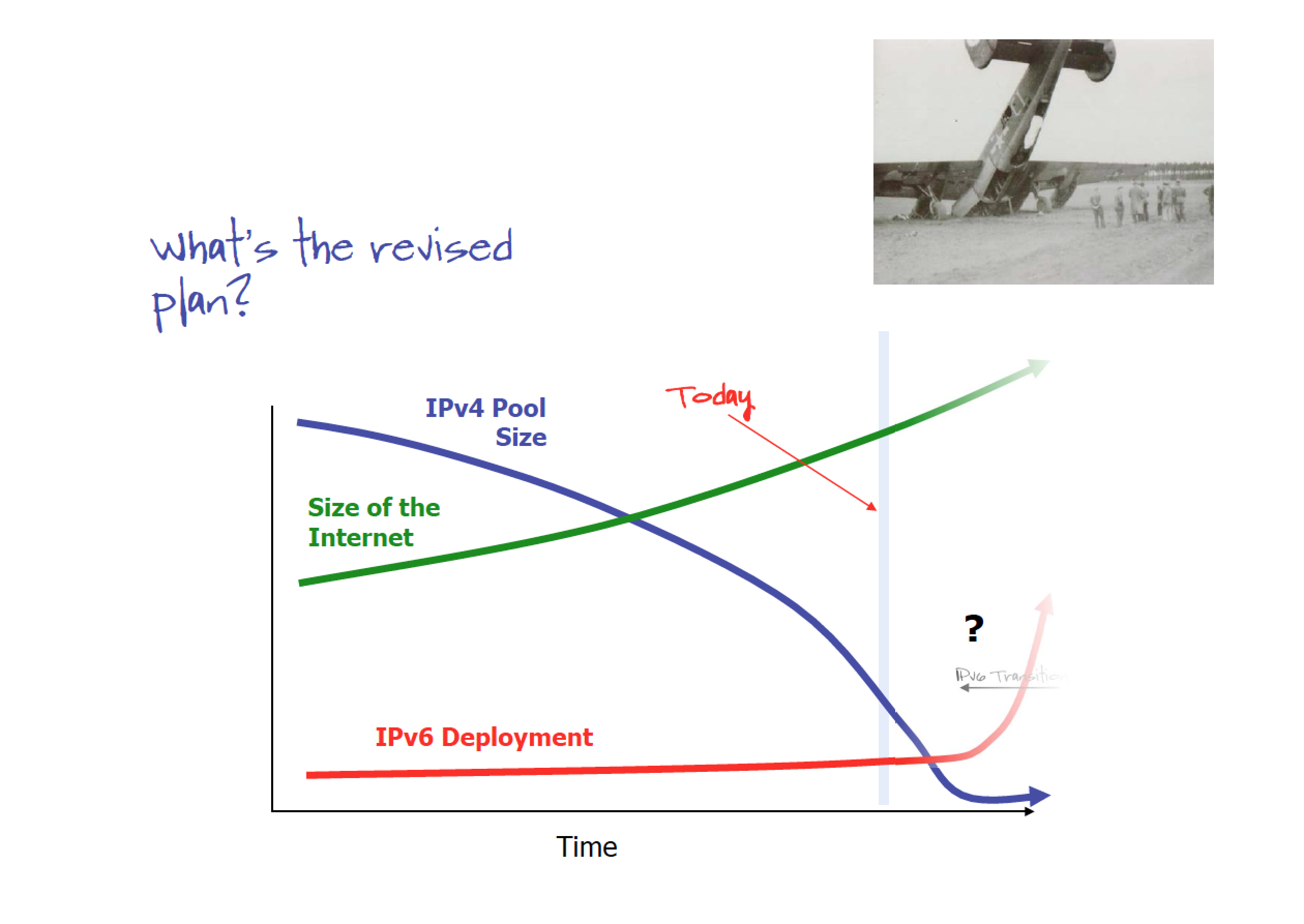 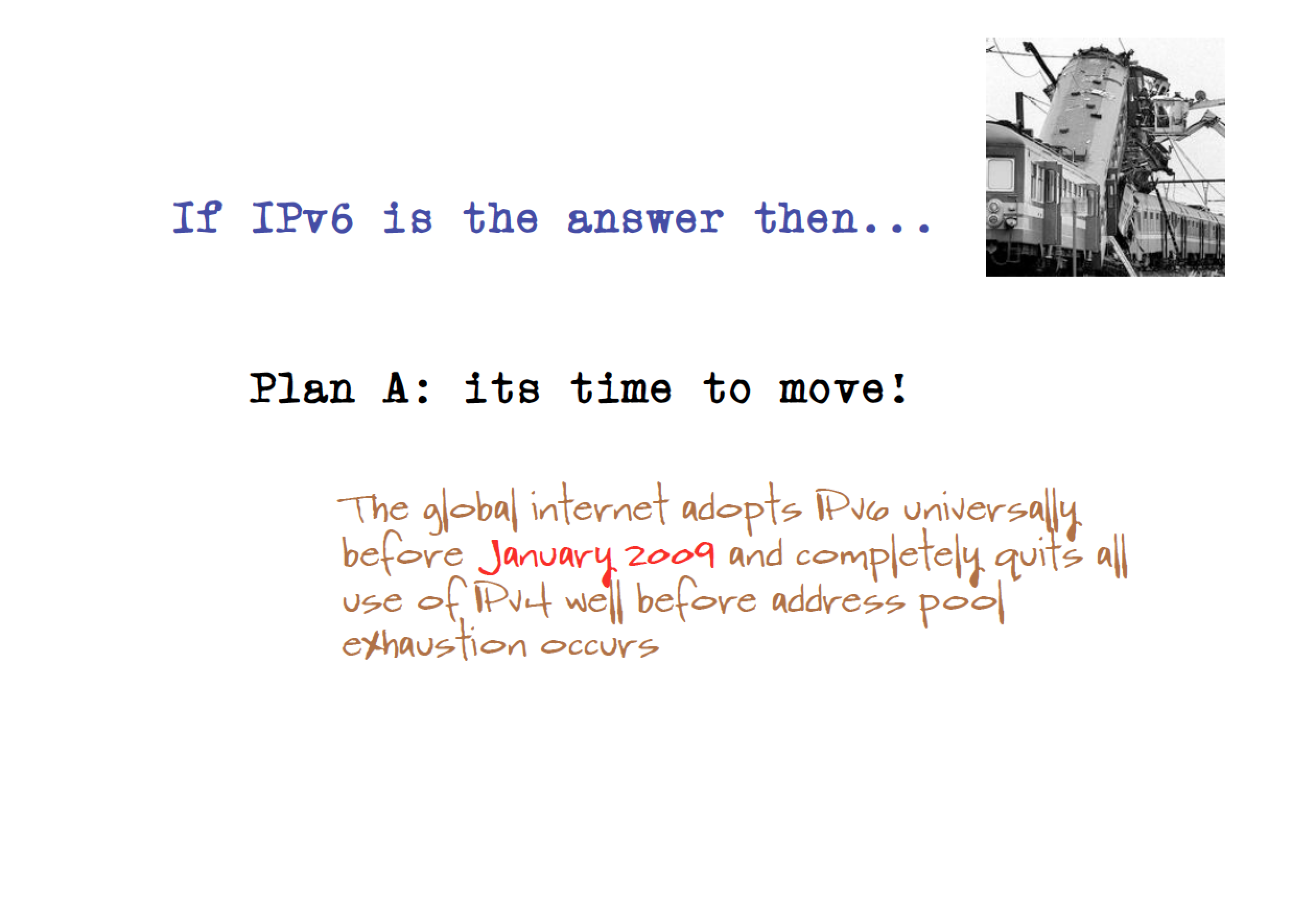 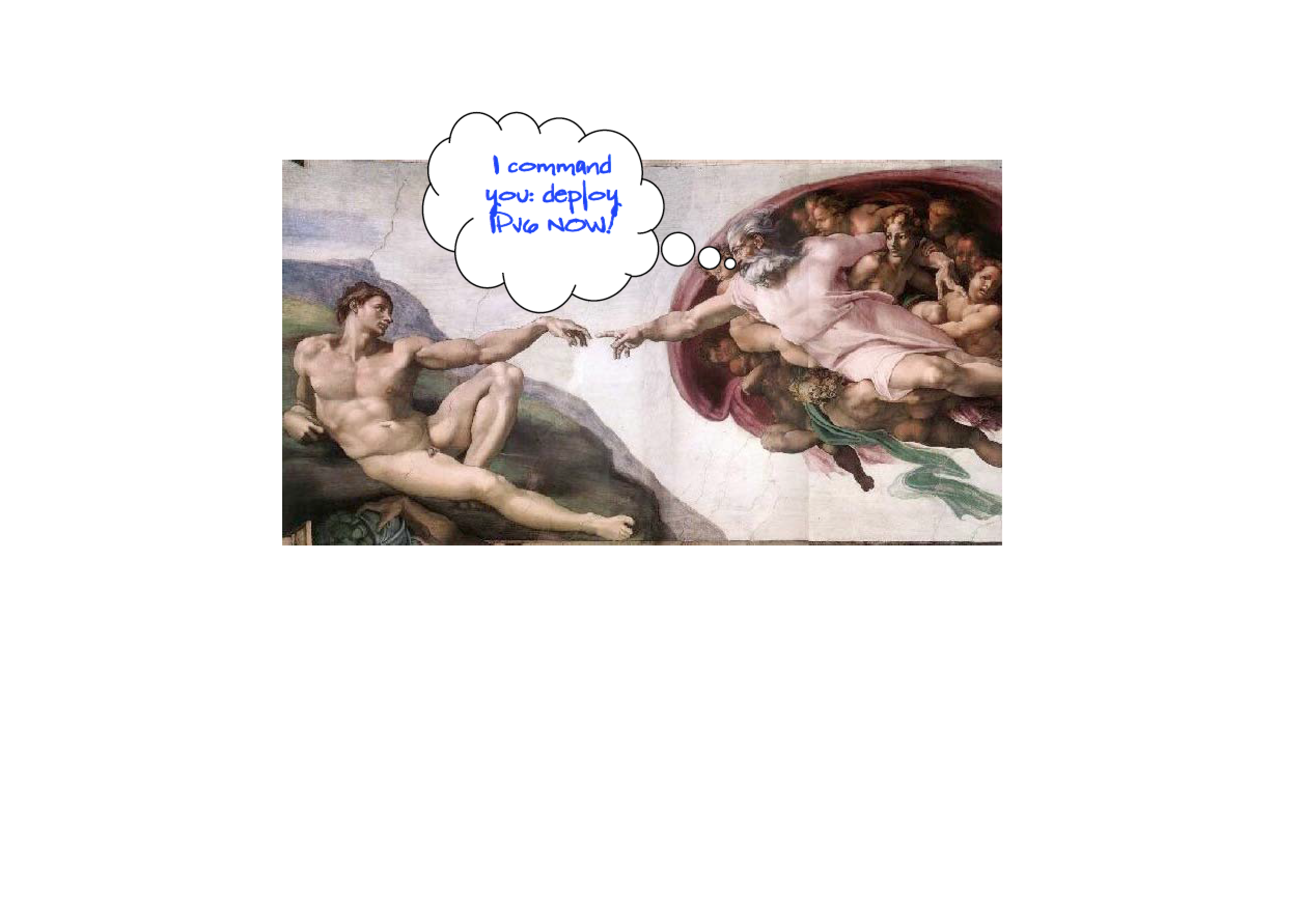 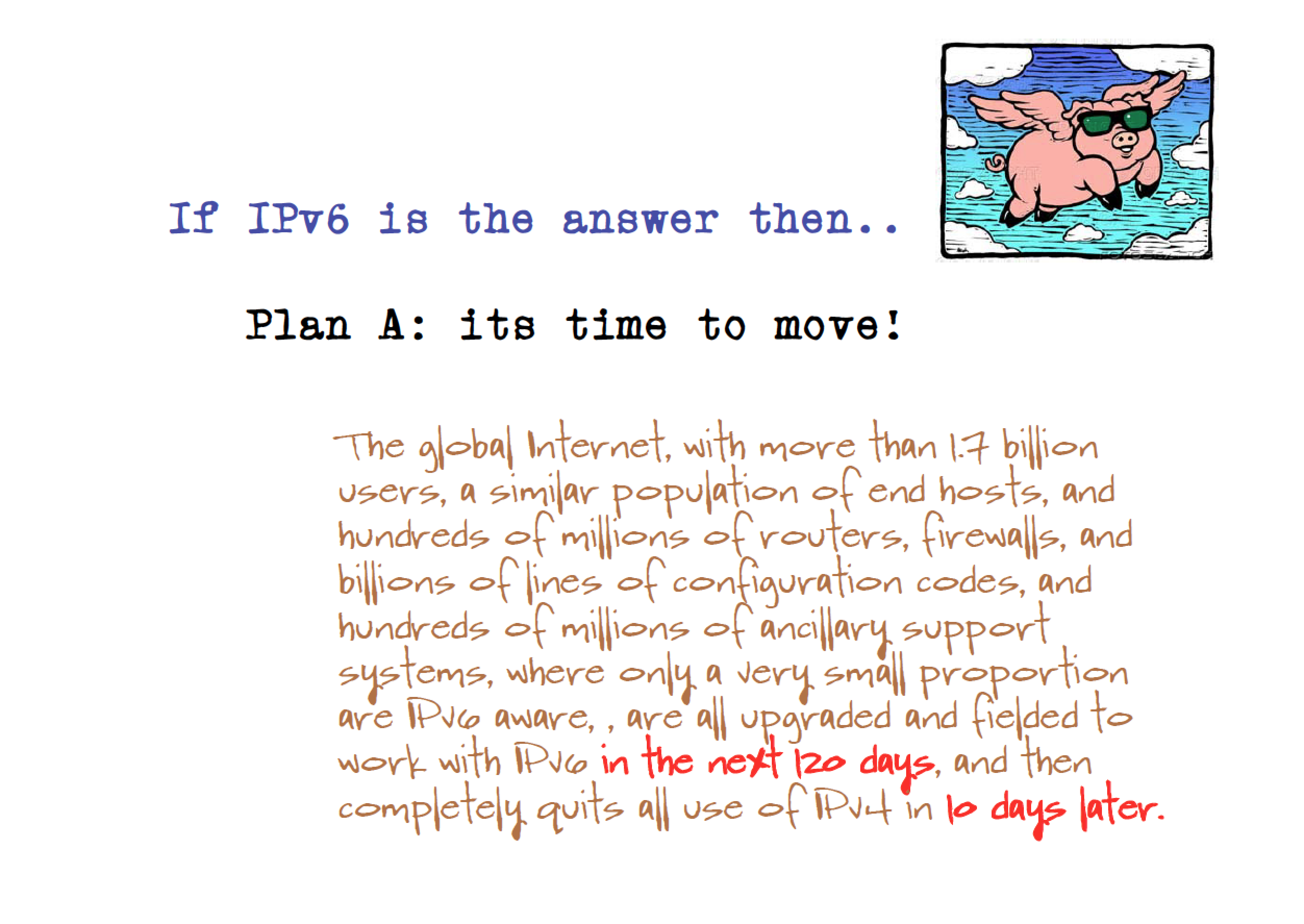 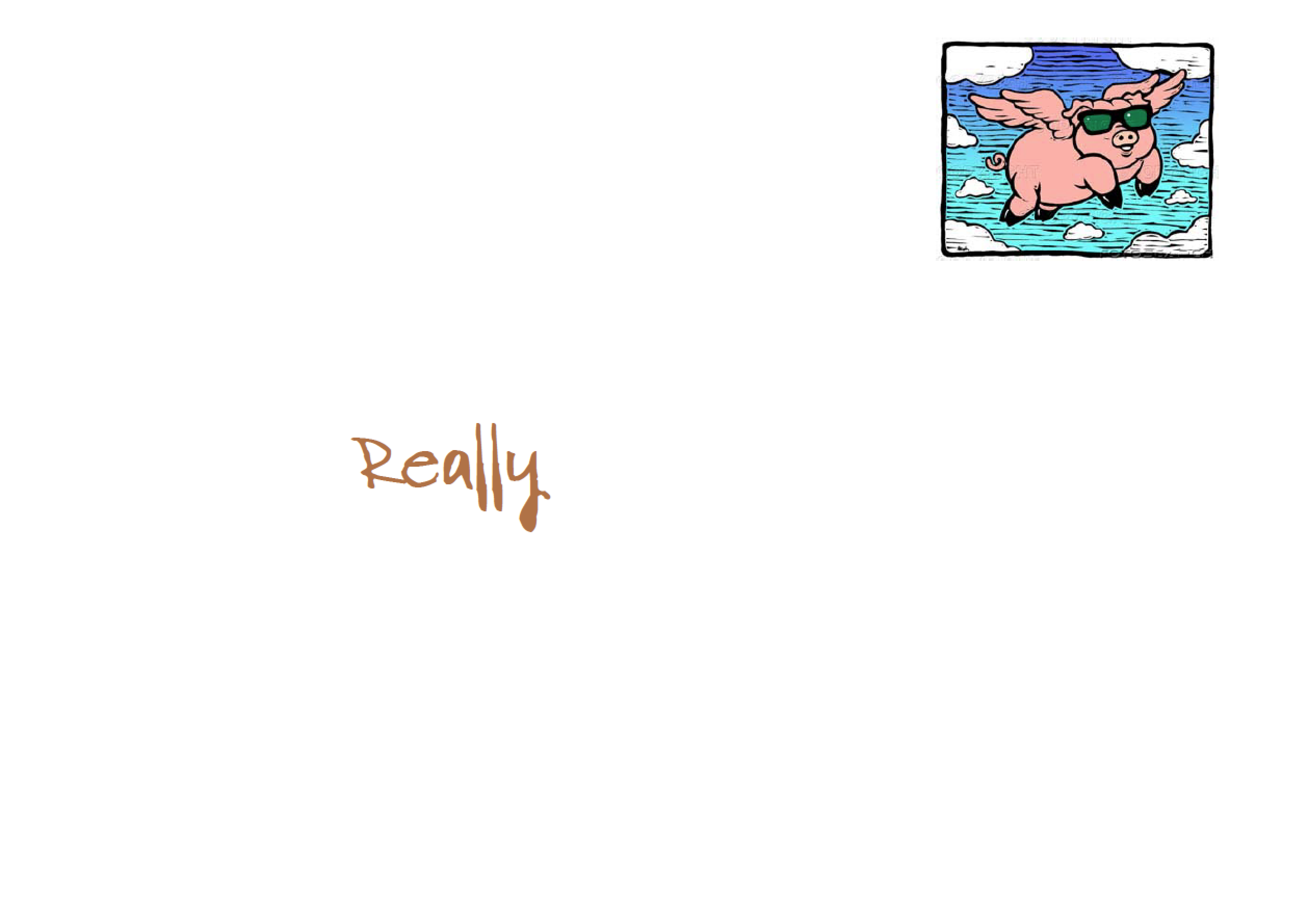 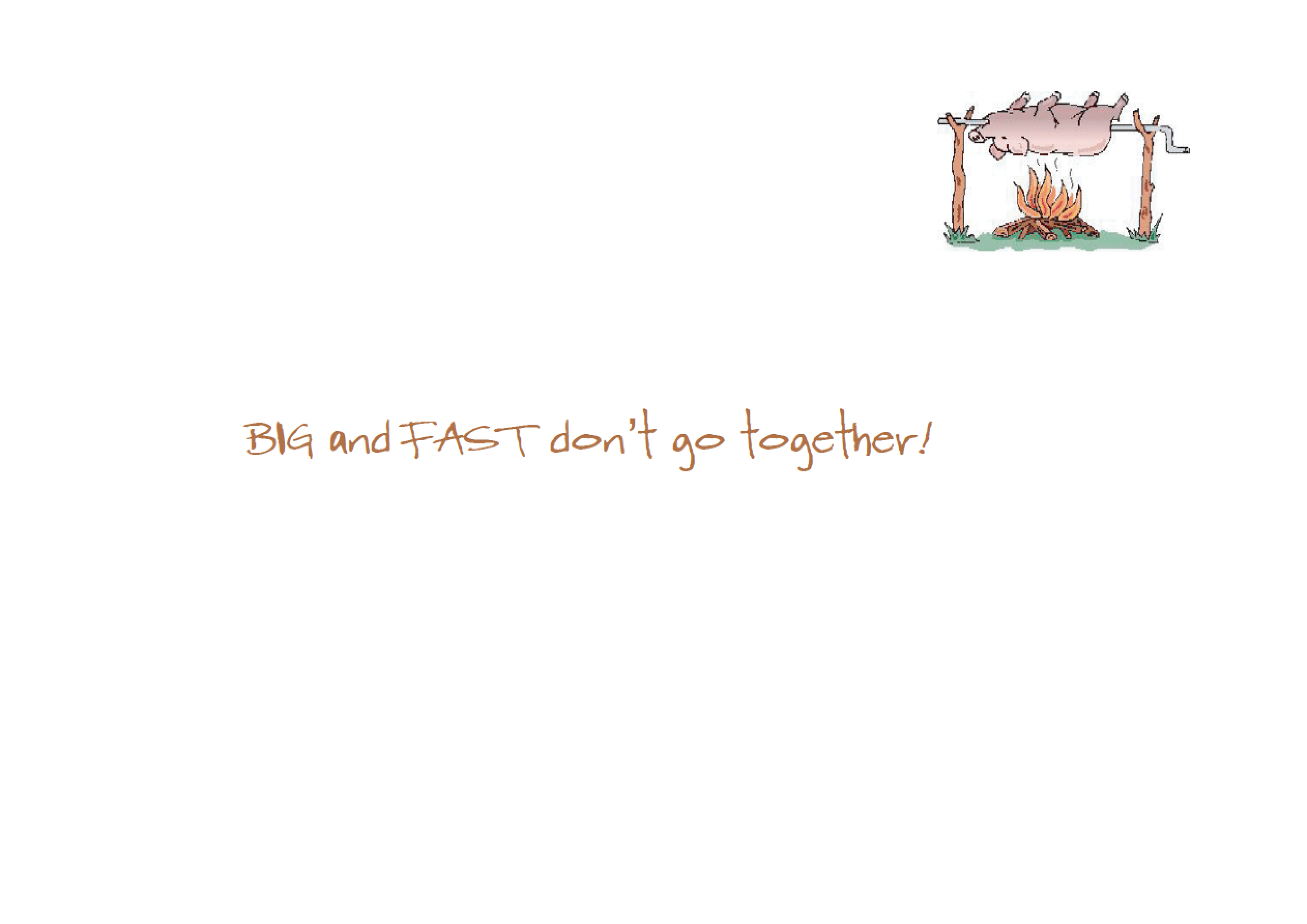 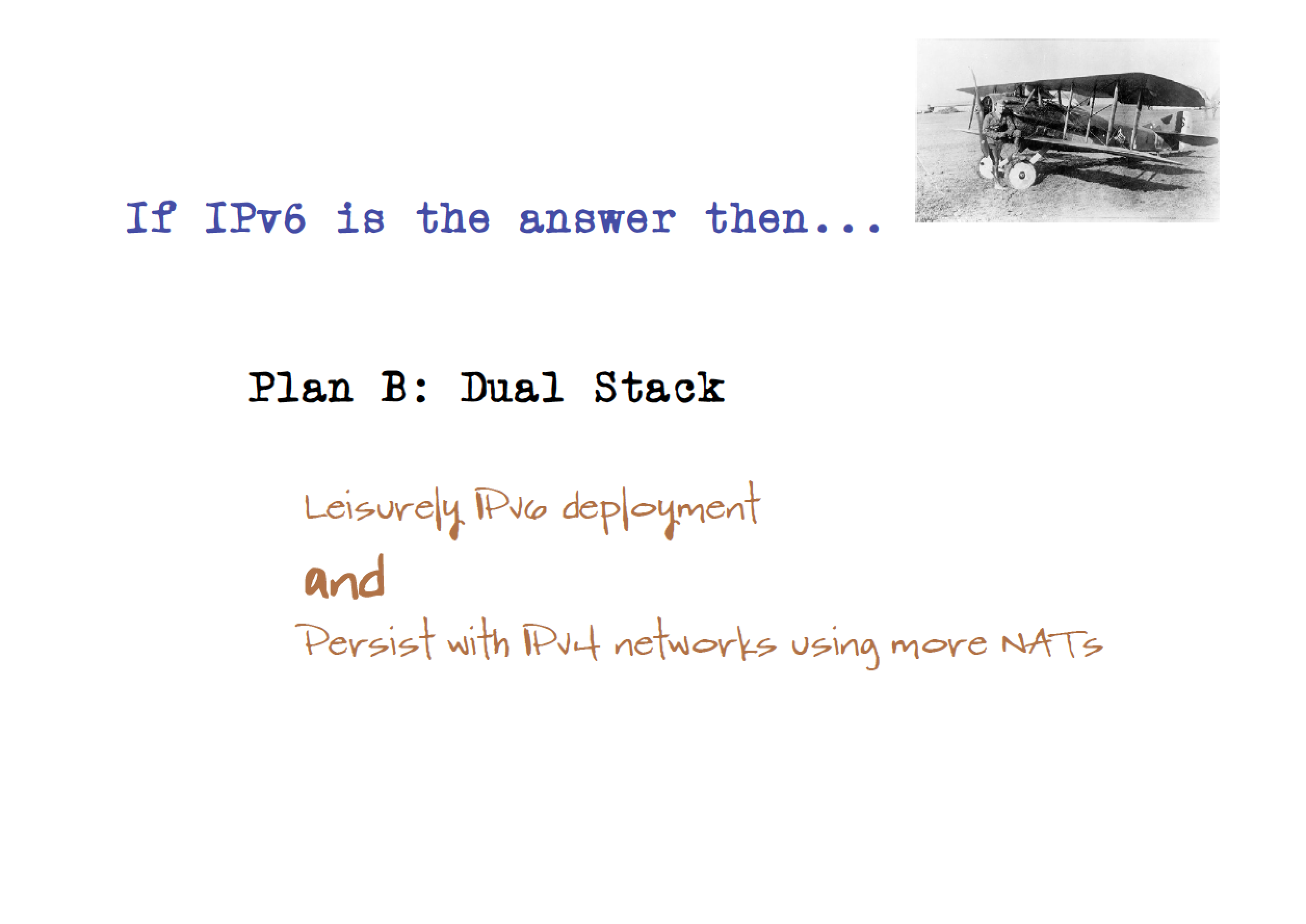 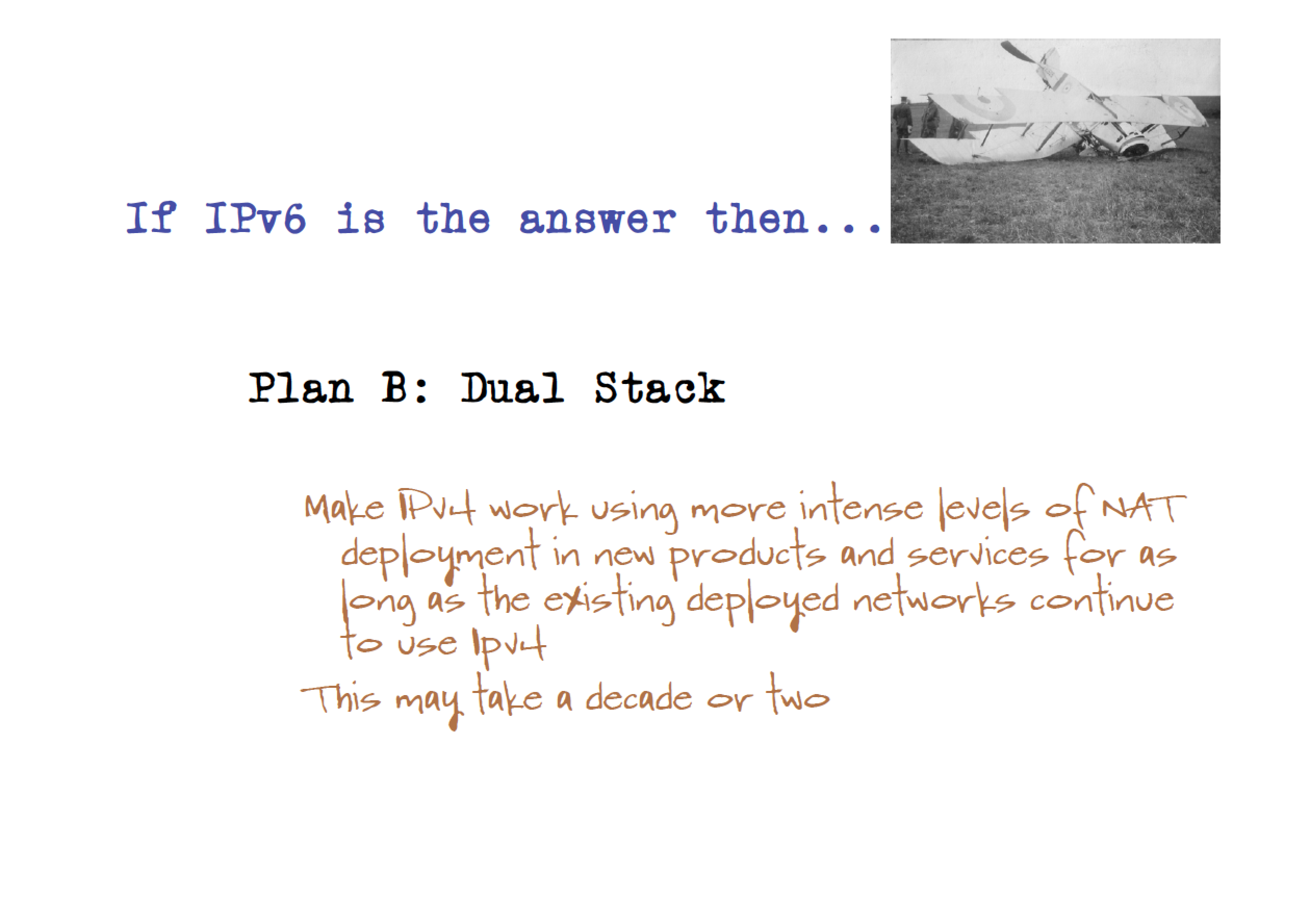 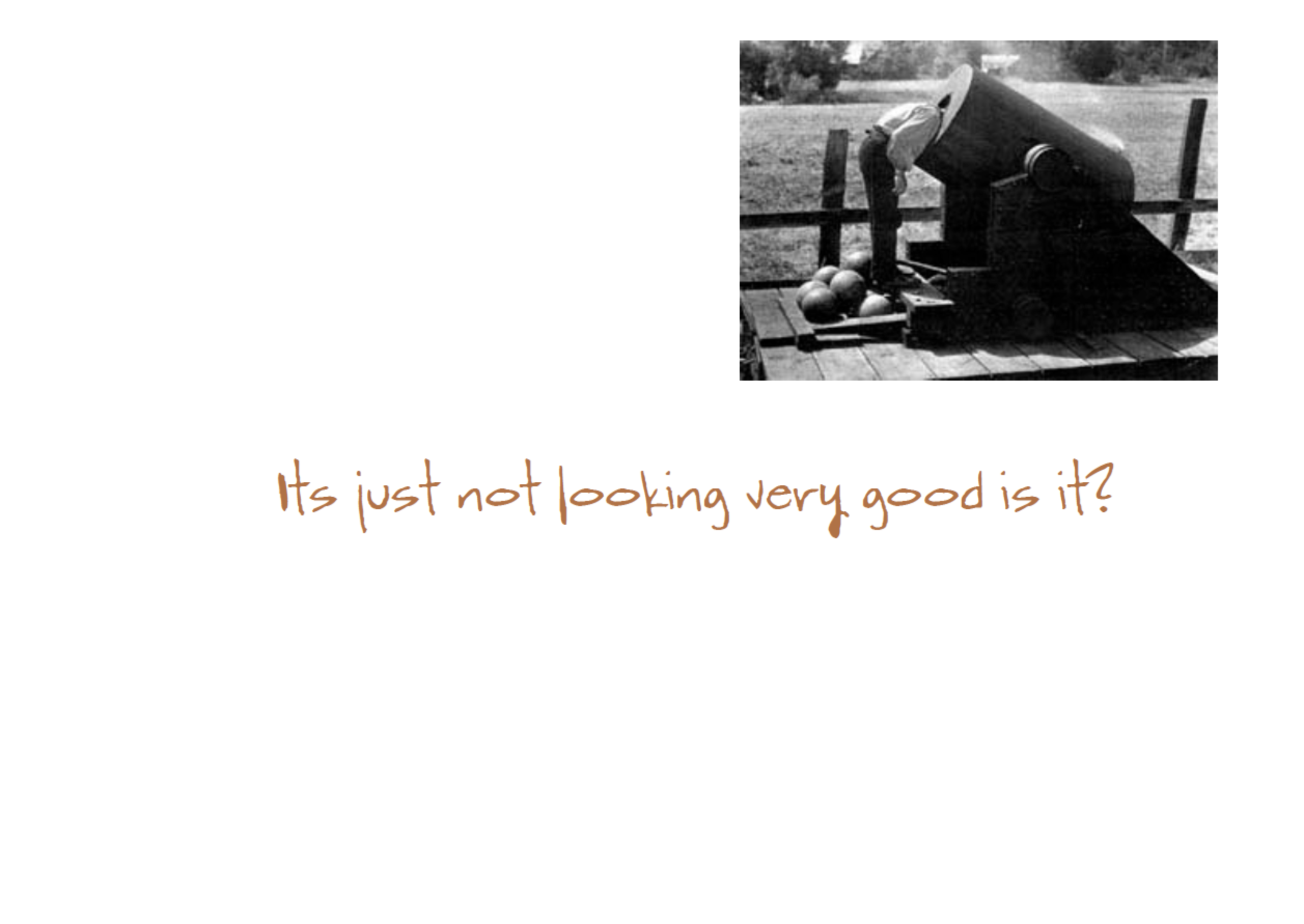 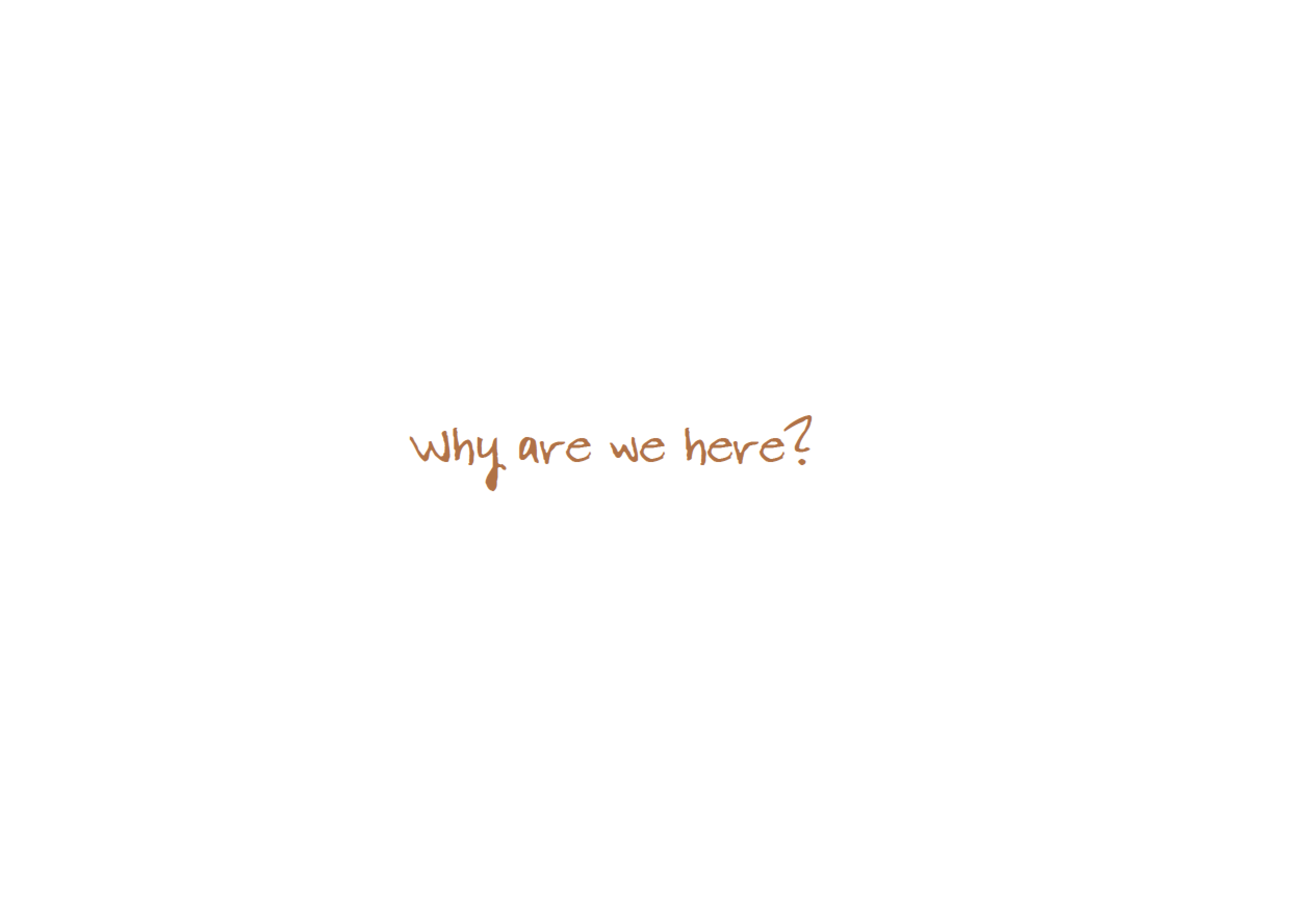 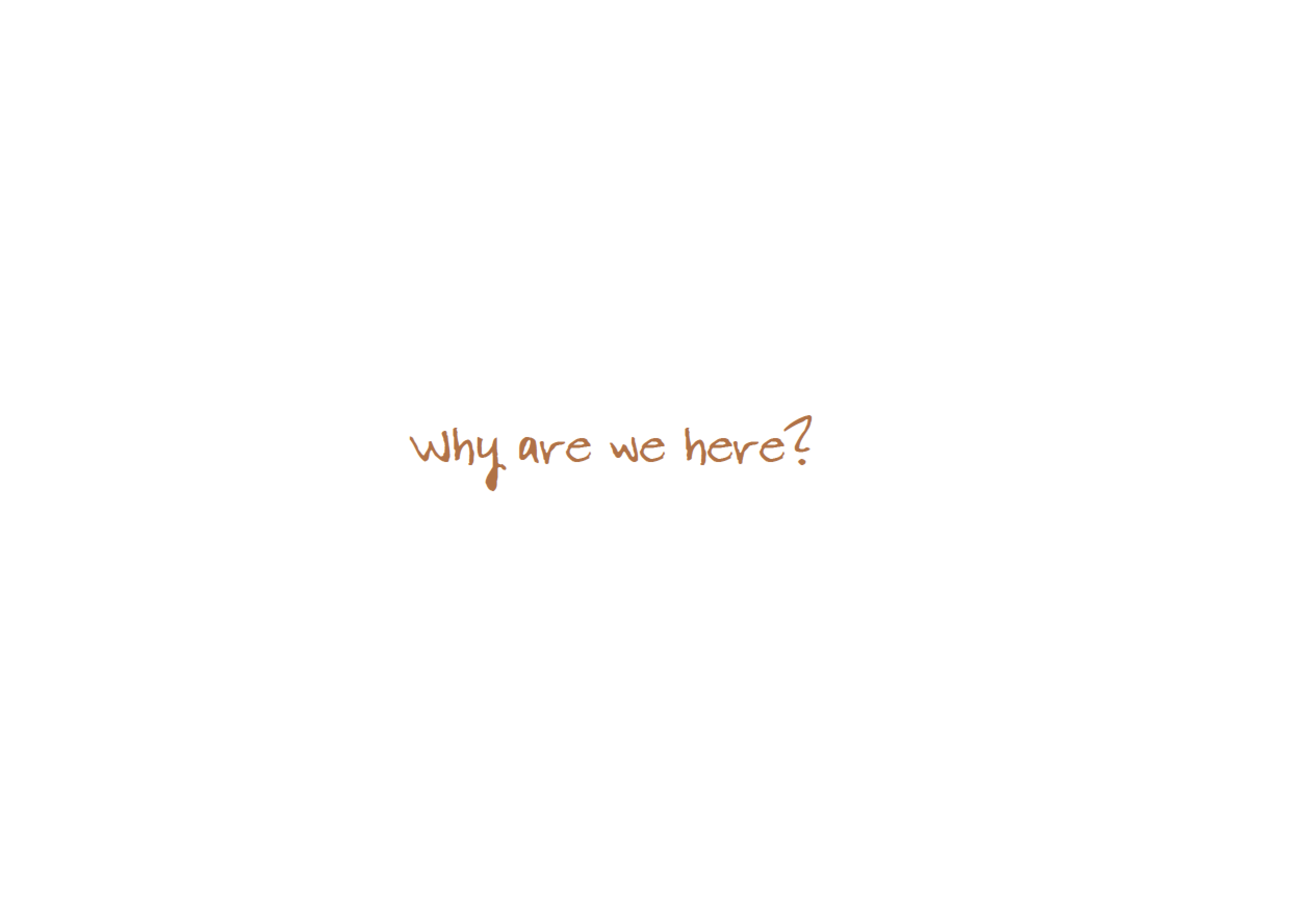 2010 – Invoking Economics!
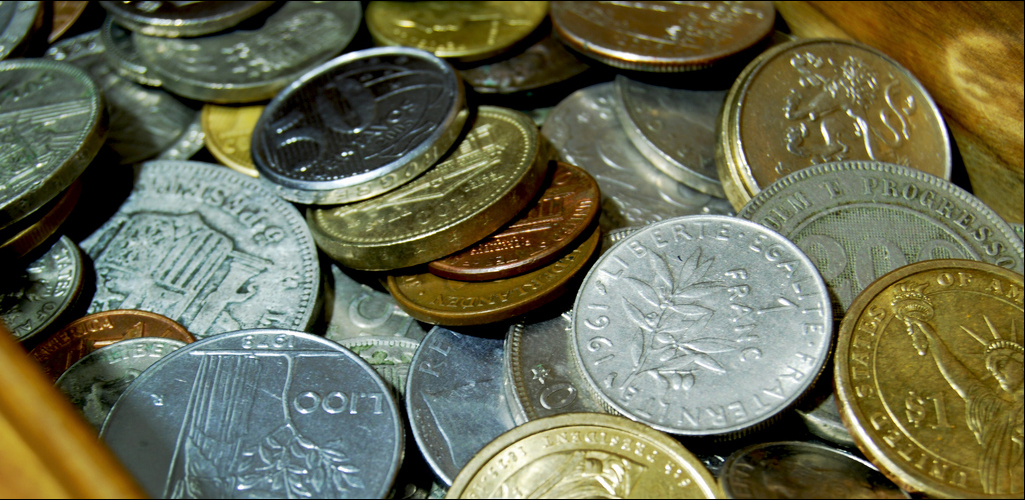 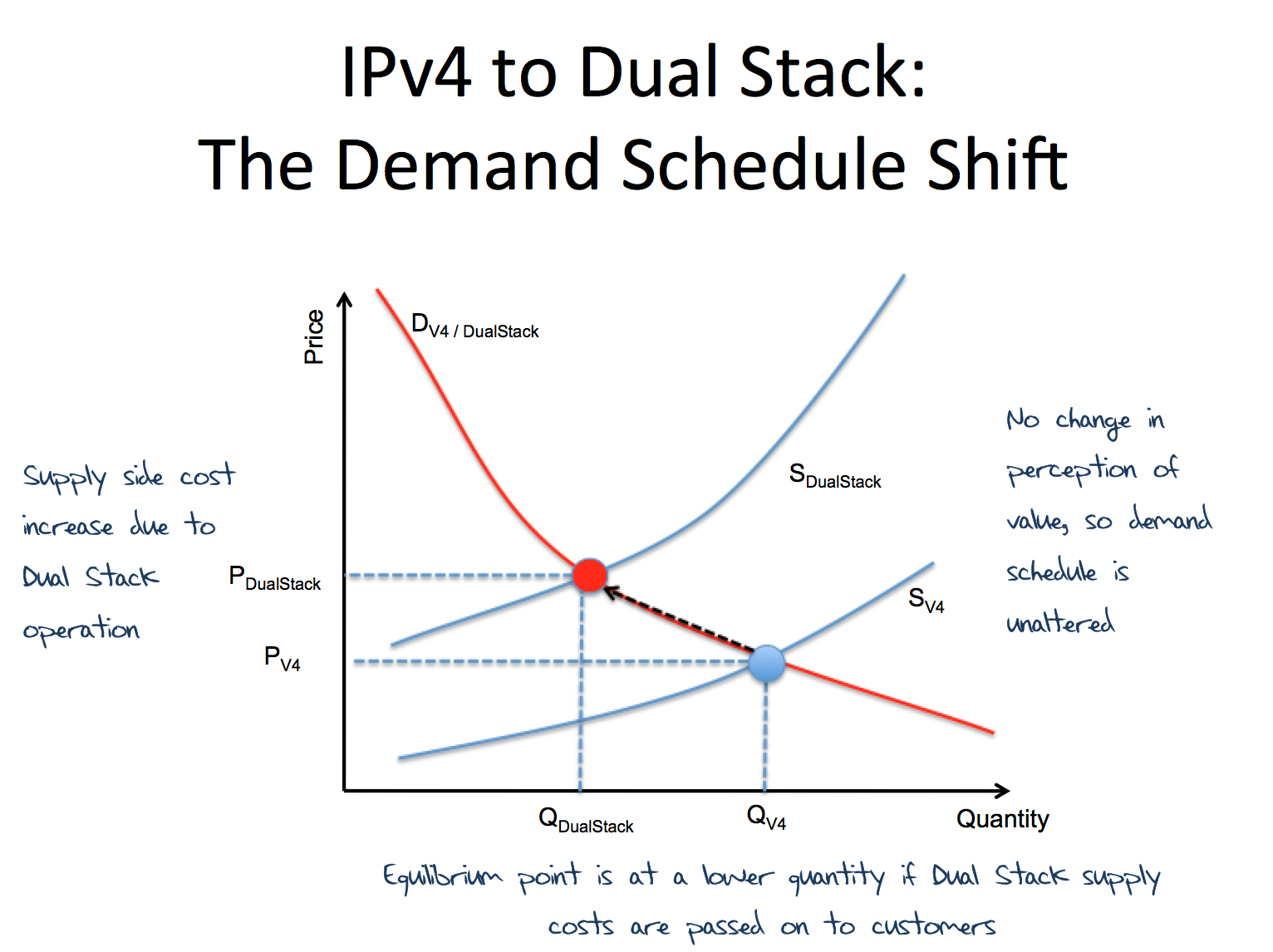 Background Photo Credit: Flickr: Jose Carlos Norta
https://www.flickr.com/photos/jcarlosn/3890311147/in/photolist-6VLRY8-aP9K9-m6nyiP-4QrV4D-a2YAec-7dzuyM-6PXuwA-MCFr-ca3j71-8QNcE-3PaAeV-62wwVU-4v7QCD-7kuEAk-62LPnT-2rKbM3-5me48g-4yx1S-aoBkR2-5f74Fx-eHeiHt-5WeJBK-895AfY-4qB8yx-kiR87-6oDm6T-58PD49-5tvyLZ-9Gf8D-4NL9XA-6oJkW7-JvyxR-dkGkYb-bqTKak-7pn7Wp-bhYT3r-4SVDTx-85XZwW-e2JW5P-5n8DGR-7d8nZy-CdDhF-4uHGMh-K2kRD-8puuqx-8KzGfS-27RBCn-3fjxP-ppAi-7dUsdb/
2010 – invoking economics!
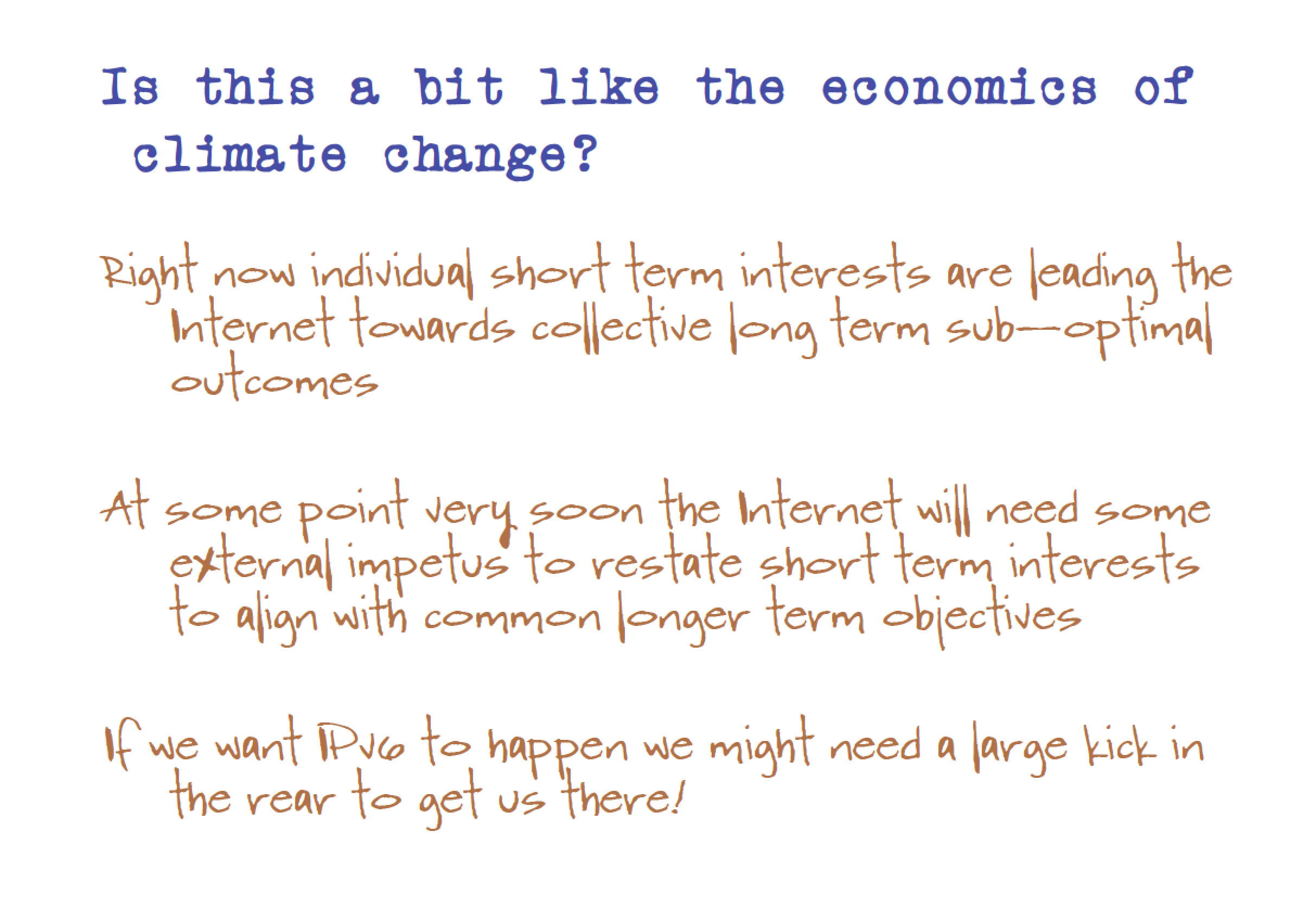 2012: Measurement
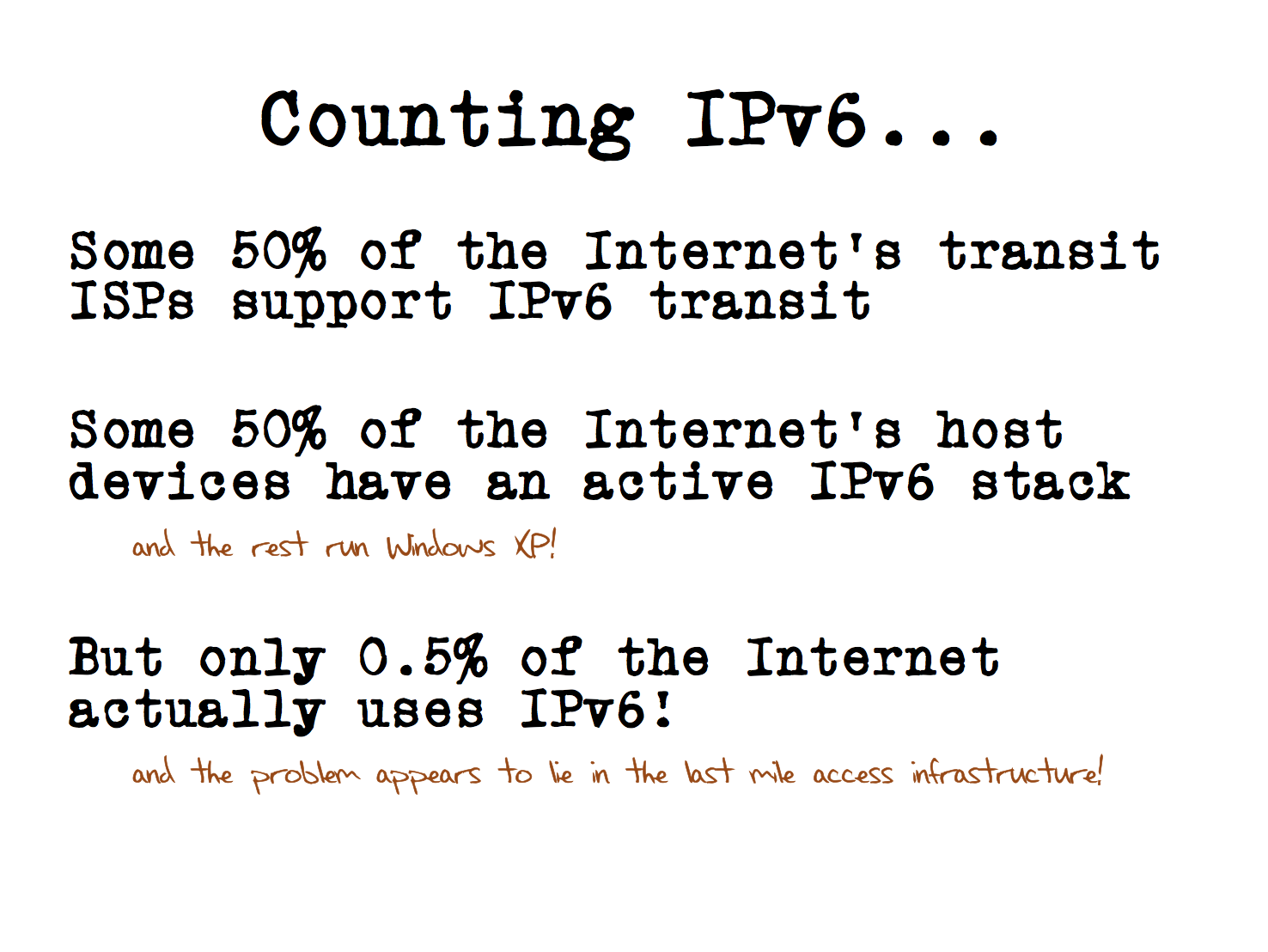 Which brings us to…
6 June 2012
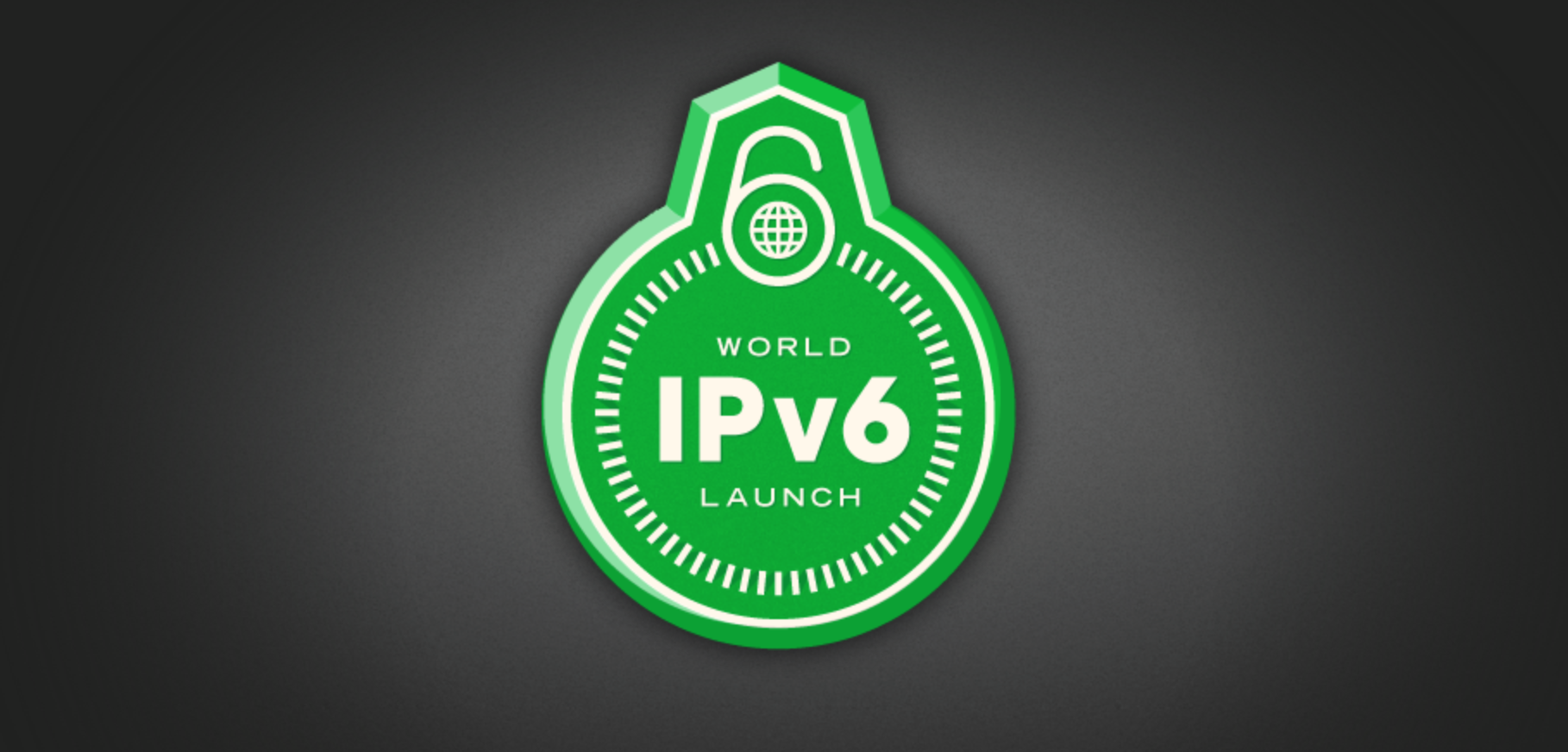 World IPv6 Launch
“This time it’s forever”

Urging service providers to turn on IPv6, and leave it on.

Reach out to network, access and content providers to start moving in public on IPv6 services
Did it work?
IPv6 BGP Prefix Count
30,000
World IPv6 Day
15,000
World IPv6 Launch
0
2,000
Jan
2011
Jan
2012
Jan
2013
Jan
2014
IPv6 Routed Address Span
80,000
World IPv6 Day
70,000
60,000
World IPv6 Launch
50,000
Jan
2011
Jan
2012
Jan
2013
Jan
2014
Jan
2015
IPv6 Routed AS Count
10,000
8,000
World IPv6 Day
6,000
World IPv6 Launch
4,000
2,000
0
Jan
2015
Jan
2011
Jan
2012
Jan
2013
Jan
2014
IPv6 2011 BGP Vital Statistics
Jan-13		Jan-14		p.a. rate

Prefix Count			   11,500	    16,100		+  40%
    Roots				     8,451	    11,301		+  34%
    More Specifics	            3,049	      4,799		+  57%
Address Span (/32s)     65,127	    72,245	       +  11%
AS Count				    6,560		 7,845		+  20%
  Transit				     1,260		 1,515          +  20%
  Stub					     5,300		 6,330          +  19%
IPv6 in 2013
Overall IPv6 Internet growth in terms of BGP is 20% - 40 % p.a.
2012 growth rate was ~ 90%.


(Looking at the AS count, if these relative growth rates persist then the IPv6 network would span the same network domain as IPv4 in16 years time  -- 2030!)
IPv6 – Growth is Slowing
The rate of growth of the IPv6 Internet is slowing down
Why?
Lack of critical momentum behind IPv6?
Saturation of critical market sectors by IPv4?
<some other factor>?
Some More Questions …
What has changed since then?
Who is deploying IPv6?
Where are they?
This is what Google see…
https://www.google.com/intl/en/ipv6/statistics.html
And this is what Google see…
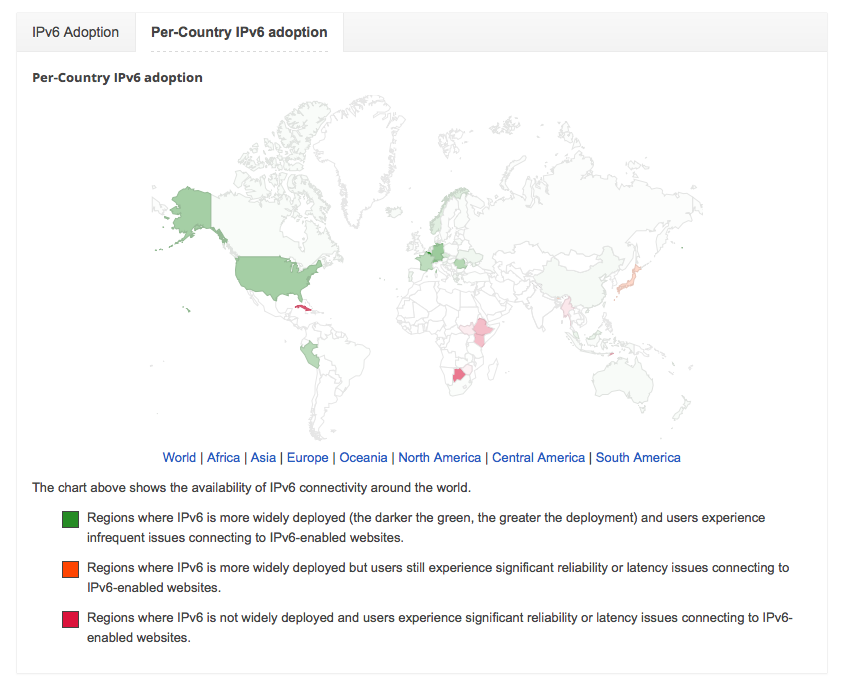 https://www.google.com/intl/en/ipv6/statistics.html#tab=per-country-ipv6-adoption
And this is what we see…
When we ask some 300,000 new end users every day about their IPv6 capability we see this…
And this is what we see…
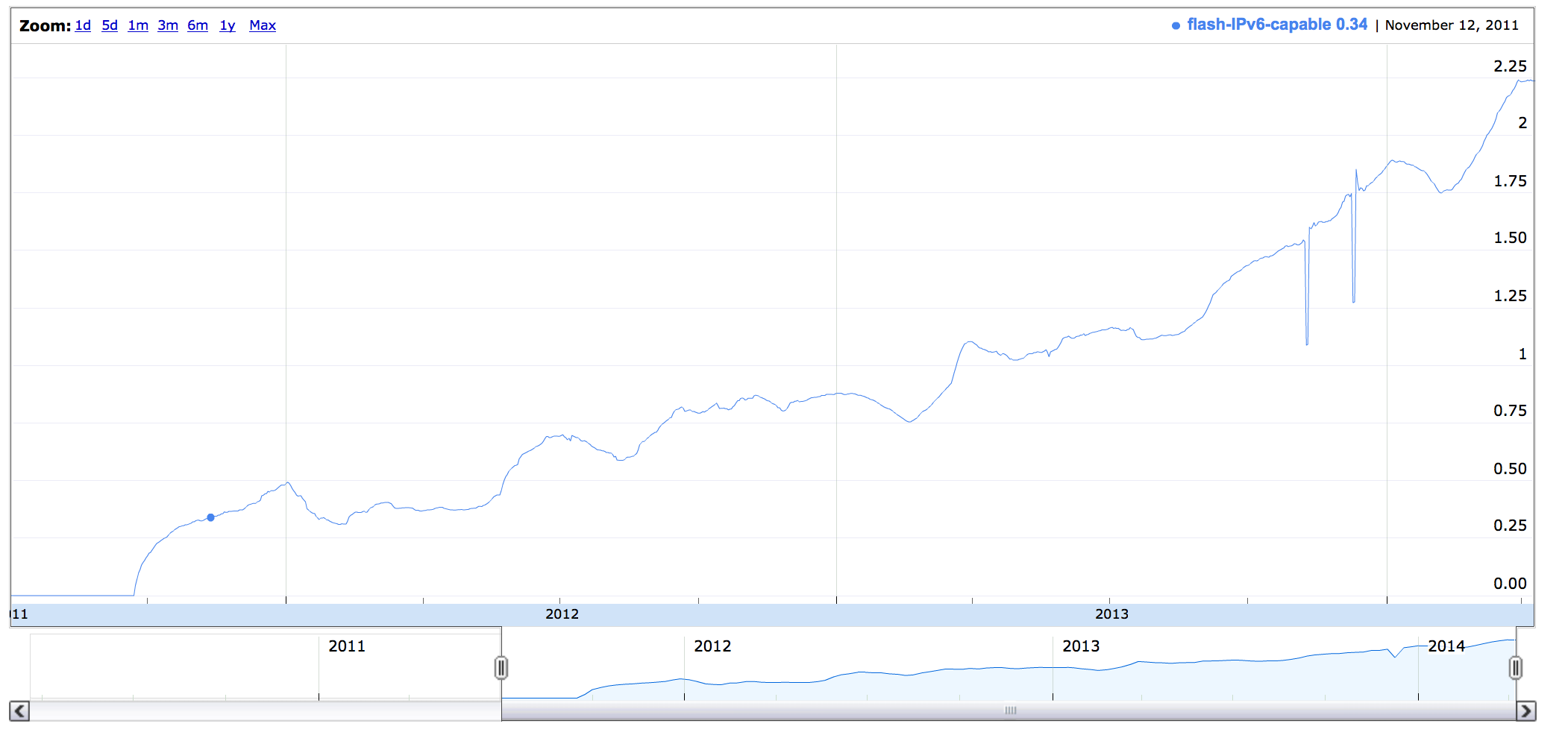 2.25%
And this is what we see…
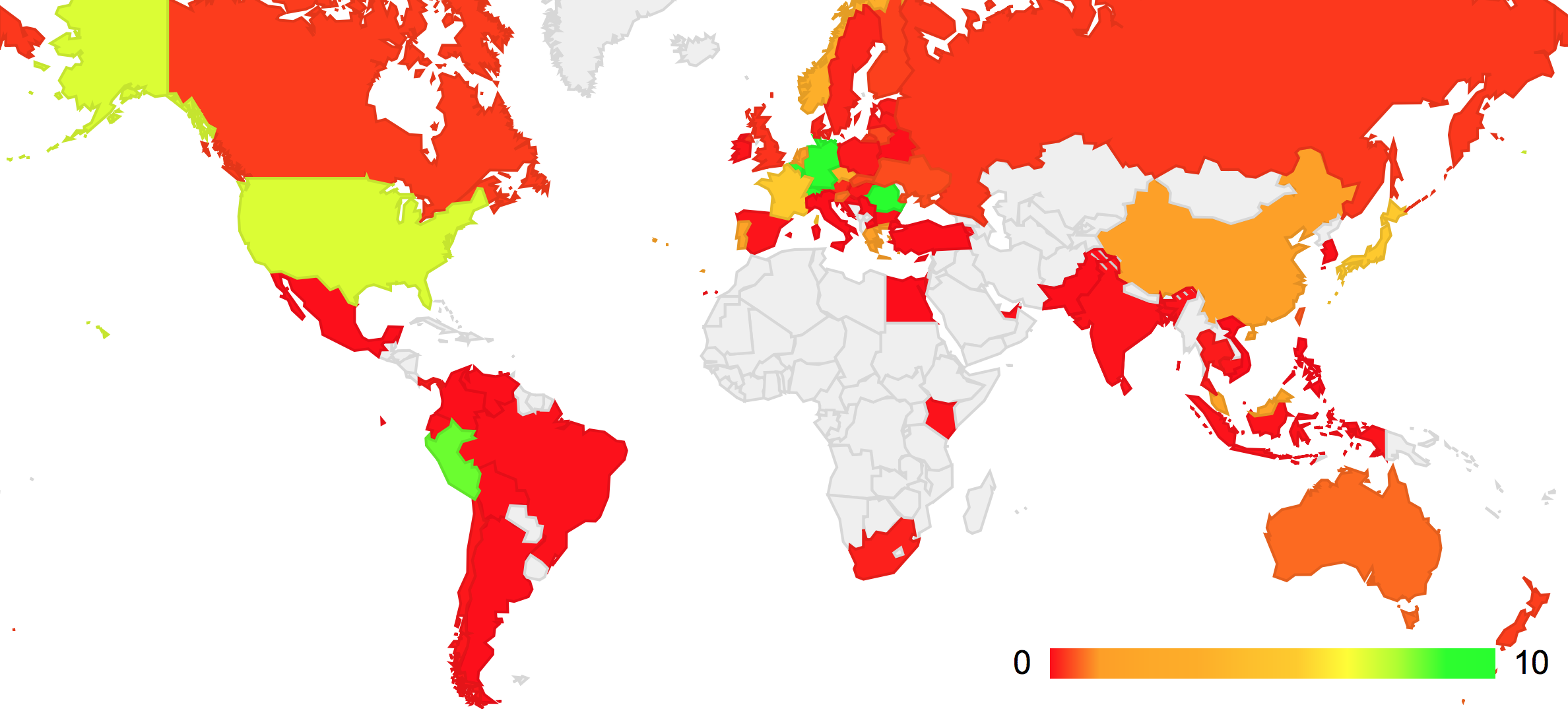 And this is what we see…
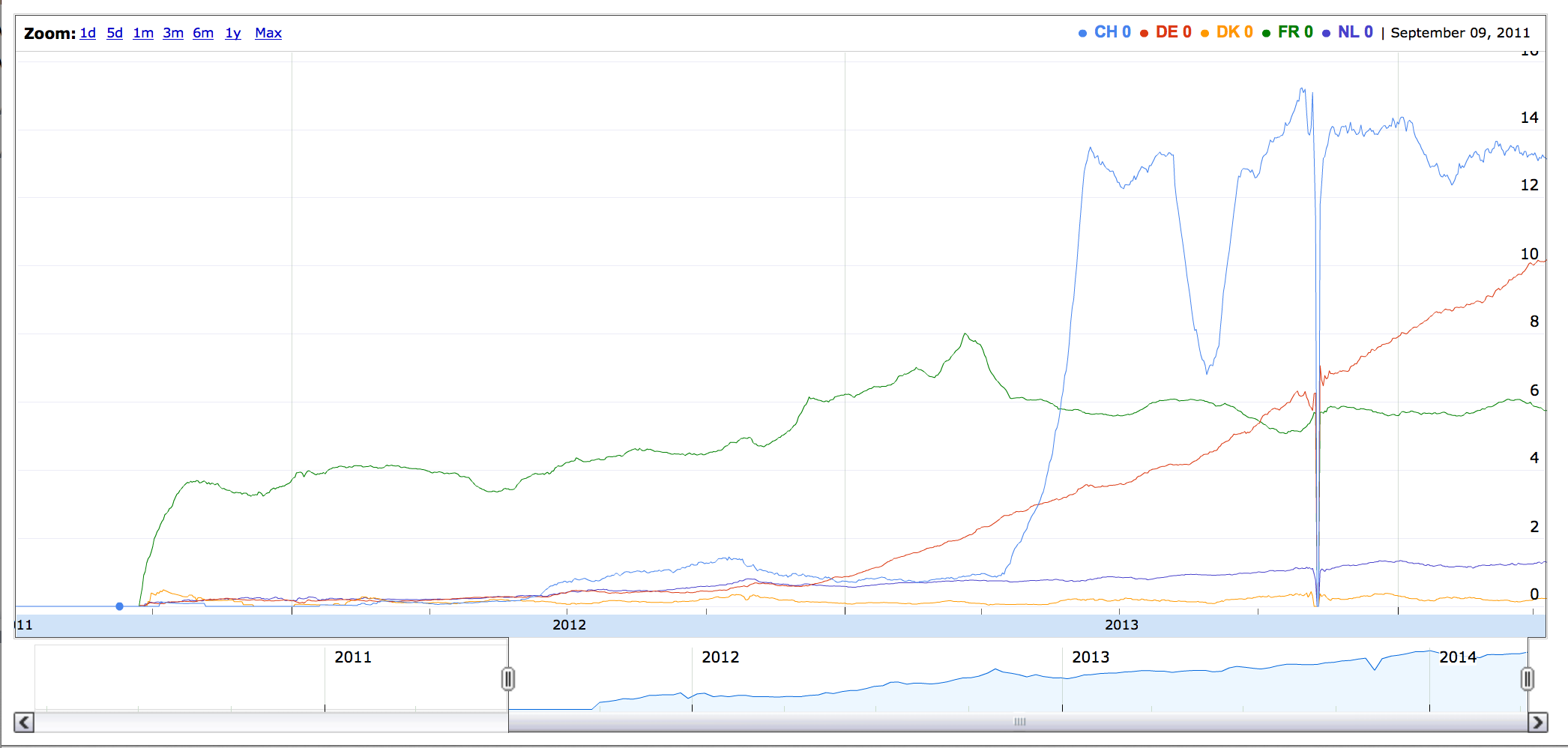 Switzerland
Germany
France
Netherlands
Denmark
Globally Speaking
IPv6 did not happen everywhere and all at once in 2012 / 2013
Some economies have been very active in terms of IPv6 deployment
So lets look at this on a country-by-country basis…
Where is IPv6?The National Top 20 – Then and Now
2012  
Rank   Economy       % of Internet Users	   
 		  # of IPv6 Users (est)
  1     Romania	             7.40%	        641,389
  2     France	             4.03% 	     2,013,920
  3     Luxembourg          2.59%	          12,049
  4     Japan	             1.75%	     1,766,799
  5     Slovenia	             1.07%	          15,175
  6     United States         1.01%	     2,500,684
  7     China	              1.01%	     5,209,030
  8     Croatia	              0.85%	          22,551
  9     Switzerland            0.80%	          51,575
10     Lithuania	              0.66%	          13,845
11     Czech Republic      0.55%	          39,694
12     Norway	              0.51%	          23,333
13     Slovakia	              0.44%	          19,112
14     Russian Fed.          0.39%	        238,576
15     Germany	              0.32%	        217,494
16     Hungary	              0.31%	          19,896
17     Portugal	              0.30%	          16,406
18     Netherlands            0.27%	          40,870
19     Australia	              0.25%	          49,425
20     Taiwan	              0.24%	          38,843
2013  
Rank  Economy  % of Internet Users
			# of IPv6 Users (est)
 1     Romania	              10.84%	1,053,237
 2     Switzerland              10.72%	   700,777
 3     Luxembourg               6.96%	     32,535
 4     France	                 5.46%	2,824,465
 5     Belgium	                 4.17%	   339,651
 6     Japan	                 4.13%	4,137,476
 7     Germany	                 3.24%	2,212,062
 8     United States             2.72%	6,768,264
 9     Peru	                 2.42%	   273,370
10    Czech Republic          2.12%	   157,203
11     Singapore	                 1.58%	     54,060
12     Norway	                 1.21%	     53,677
13     Slovenia	                 0.92%	     13,230
14     China	                 0.90%	4,651,953
15     Greece	                 0.78%	     44,572
16     Portugal	                 0.76%	     45,408
17     Taiwan	                 0.72%	   120,180
18     Netherlands               0.70%	   109,425
19     Australia	                 0.69%	   121,256
20     Slovakia	                 0.52%	     21,169
Where is IPv6?The National Top 20 – Then and Now
2012  
Rank   Economy       % of Internet Users	   
 		  # of IPv6 Users (est)
  1     Romania	             7.40%	        641,389
  2     France	             4.03% 	     2,013,920
  3     Luxembourg             2.59%	          12,049
  4     Japan	             1.75%	     1,766,799
  5     Slovenia	             1.07%	          15,175
  6     United States            1.01%	     2,500,684
  7     China	              1.01%	     5,209,030
  8     Croatia	              0.85%	          22,551
  9     Switzerland               0.80%	          51,575
10     Lithuania	              0.66%	          13,845
11     Czech Republic         0.55%	          39,694
12     Norway	              0.51%	          23,333
13     Slovakia	              0.44%	          19,112
14     Russian Fed.              0.39%	        238,576
15     Germany	              0.32%	        217,494
16     Hungary	              0.31%	          19,896
17     Portugal	              0.30%	          16,406
18     Netherlands               0.27%	          40,870
19     Australia	              0.25%	          49,425
20     Taiwan	              0.24%	          38,843
2013  
Rank  Economy  % of Internet Users
			# of IPv6 Users (est)
 1     Romania	              10.84%	1,053,237
 2     Switzerland                  0.72%	   700,777
 3     Luxembourg                 6.96%	     32,535
 4     France	                 5.46%	2,824,465
 5     Belgium	                 4.17%	   339,651
 6     Japan	                 4.13%	4,137,476
 7     Germany	                 3.24%	2,212,062
 8     United States                2.72%	6,768,264
 9     Peru	                 2.42%	   273,370
10    Czech Republic             2.12%	   157,203
11     Singapore	                 1.58%	     54,060
12     Norway	                 1.21%	     53,677
13     Slovenia	                 0.92%	     13,230
14     China	                 0.90%	4,651,953
15     Greece	                 0.78%	     44,572
16     Portugal	                 0.76%	     45,408
17     Taiwan	                 0.72%	   120,180
18     Netherlands               0.70%	   109,425
19     Australia	                 0.69%	   121,256
20     Slovakia	                 0.52%	     21,169
Nationally, who’s been active in deploying IPv6 over the past year?
2013  
Rank	Economy		Diff (%)	         Diff IPv6 User Count	
1	Switzerland		+9.92%		+  649,202	
2	Luxembourg		+4.37%		+     20,486	
3	Belgium		+4.07%		+   331,153	
4	Romania		+3.44%		+   411,848	
5	Germany		+2.92%		+1,994,568	
6	Peru			+2.41%		+   272,327	
7	Japan			+2.38%		+2,370,677	
8	United States		+1.71%		+4,267,580	
9	Czech Republic	+1.57%		+   117,509	
10	Singapore		+1.43%		+     48,524	
11	France			+1.43%		+    810,545	
12	Greece		+0.70%		+     40,530	
13	Norway		+0.70%		+     30,344	
14	Taiwan		+0.48%		+     81,337	
15	Portugal		+0.46%		+     29,002	
16	Australia		+0.44%		+     71,831	
17	Netherlands		+0.43%		+     68,555	
18	New Zealand		+0.35%		+     13,174	
19	South Africa		+0.33%		+     34,022	
20	Bosnia and Herz.	+0.32%		+       8,914
And Some Countries…
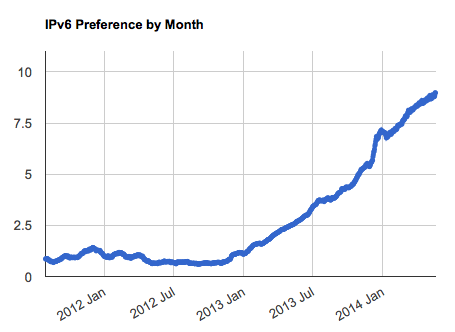 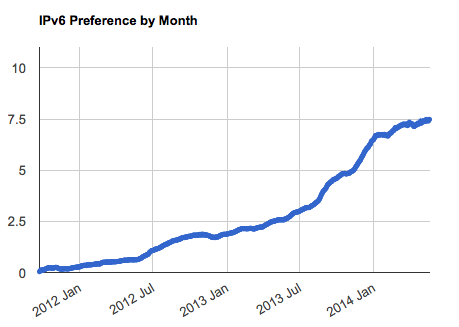 Germany
United States
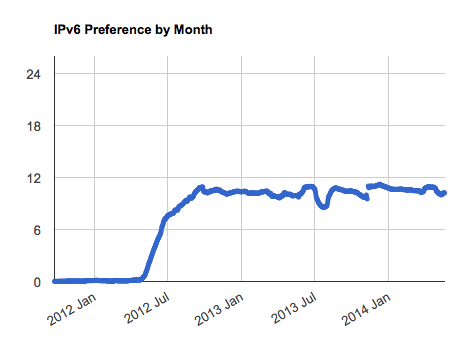 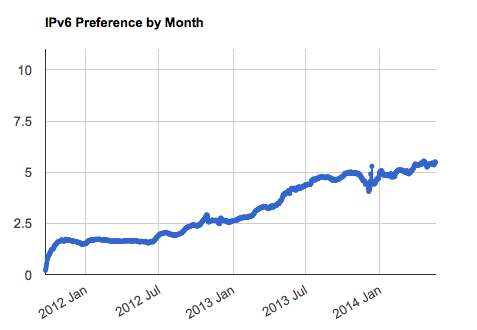 Japan
Romania
Drilling down to the AS level…
Economy  AS Number AS Name	  2012 IPv6 (%)	   2013 IPv6 (%)

United States of America
       AS6939	Hurricane Electric	           29%	      37%
       AS22394	Cellco Partnership DBA Verizon Wireless	
 		             		             6%	      20%
       AS7018	AT&T Services	             6%	      15%
       AS3561	Savvis	        	             1%	        5%
       AS7922	Comcast		             1%	        3%
Japan
       AS2516	KDDI 		          16%		      27%
       AS18126	Chubu Telecomm	            0%		      23%
       AS17676	Softbank		            1%		        4%
Germany
       AS3320	Deutsche Telekom AG       0%		        5%
       AS31334	Kabel Deutschland              1%	 	       7%
       AS29562	Kabel BW GmbH	            0%		      10%
France
       AS12322	Free SAS		          19%		      22%
Switzerland
       AS67722	Swisscomm	            0% 	      23%
       AS559	Switch		          11% 	      18%
Romania
       AS8708	RCS & RDS SA	          11% 	      24%
Belgium	
       AS12392	Brutele SC	           0%		      33%
       AS2611	BELNET		           2%		      22%
Peru
       AS6147	Telefonica del Peru SA       0%		        3%
Czech Republic
       AS2852	CESNET z.s.p.o.	          20%		      27%
       AS5610	Telefonica Czech	            0%		        3%
       AS51154	Internethome; s.r.o.          0%		        2%
Economy AS Number AS Name	  2012 IPv6 (%)  2013 IPv6 (%)

United Kingdom
     AS786	JANET			51%		68%
     AS13213	UK2 Ltd		 0%		23%
Taiwan
     AS9264	Academic Sinica	 0%		21%
     AS1659	Taiwan Academic	 2%		 8%
Australia
     AS7575	AARNet		13%		21%
     AS4739	Internode	 5%		11%
Netherlands
     AS3265	XS4ALL Internet 	 6%		27%
Singapore
     AS7472	Starhub Internet	 0%		13%
     AS4773	MobileOne Ltd.	 0%		10%
Greece
     AS5408	Greek R&D	17%		19%
South Africa
     AS2018	TENET		  0%		  3%
Canada
     AS6453	TATA Comms.	10%		13%
     AS22995	Xplornet Comms        0%		  9%
Norway
     AS224	Uninett		  	 16%		 24%
     AS39832	Opera Software	   1%  	                  100%
     AS57963	Lynet Internett	    0%		  56%
Portugal
     AS3243	PT Comunicacoes	    0%		    1%
Luxembourg
     AS6661	Postes et Telecom	     4%		  14%
Moving on…
It’s not everyone … but some are moving on with IPv6
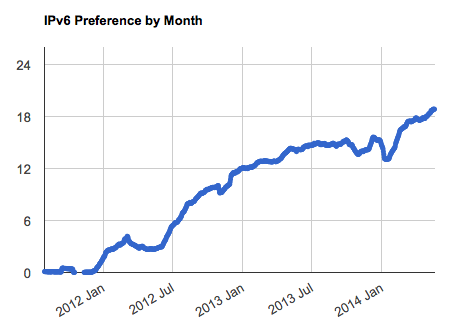 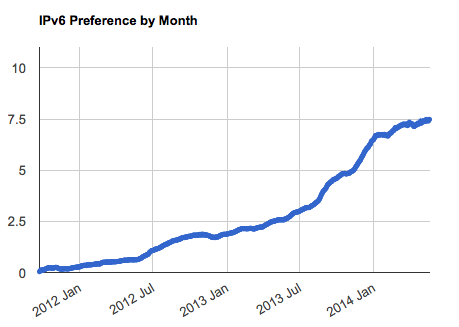 AT&T Internet Services (AS7018)
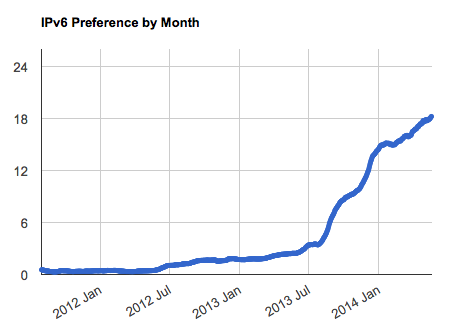 United States
Comcast (AS7922)
Moving on…
It’s not everyone … but some are moving on with IPv6
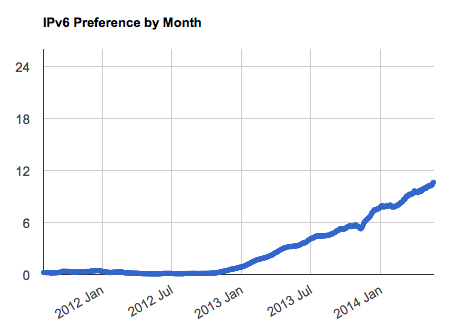 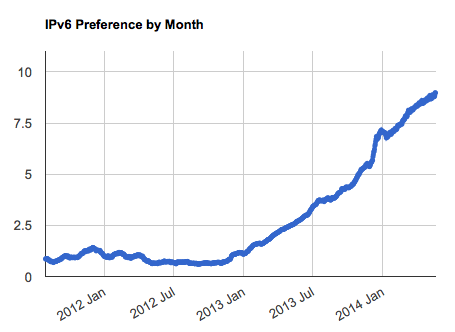 DTAG Deutsche Telekom (AS3320)
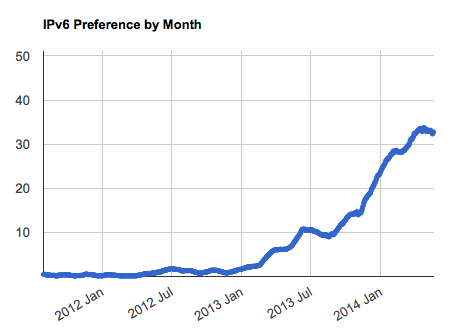 Germany
Kabel Deutscheland(AS31334)
Further afield
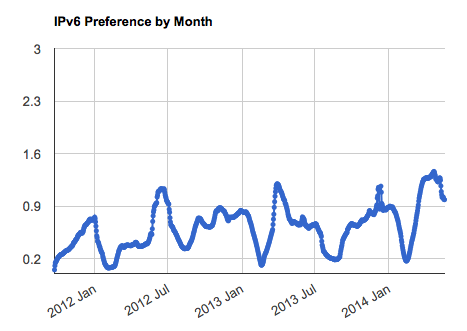 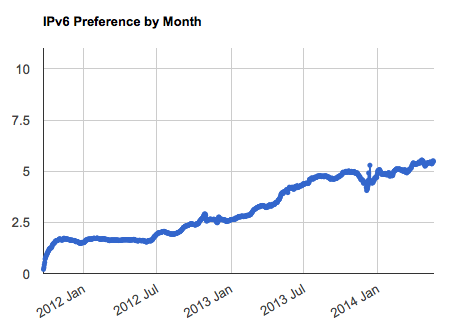 China
Japan
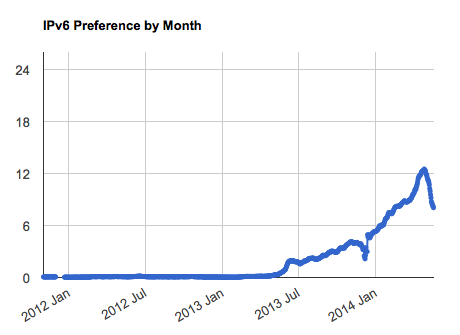 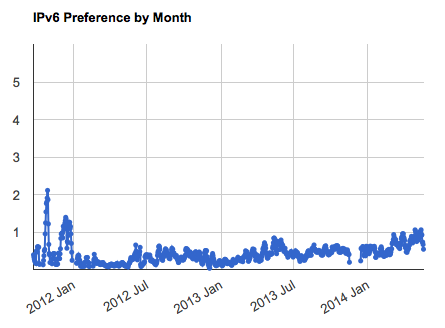 Australia
Singapore
What are we seeing?
IPv6 deployment is not happening everywhere.

IPv6 is not happening all at once.

But it IS happening.
What are we seeing?
What we appear to be seeing are concentrated areas of quite intense IPv6 activity.
Is IPv6 still “A Waiting Game”?
So far what we have heard from many industry actors about IPv6 is: 


“I’m waiting for others. I’ll jump when they jump.”
Is IPv6 still “A Waiting Game”?
In the past year we have seen a number of major commercial network service operators, primarily in the United States, Japan, Germany, France, Switzerland, China and Romania, launch programs that integrate IPv6 services into their mass market retail offerings.
Is IPv6 still “A Waiting Game”?
Is this effort by a few large scale service providers enough to break out of the general waiting game?
Is IPv6 still “A Waiting Game”?
Is this effort by a few large scale service providers enough to break out of the general waiting game?

I’d like to think so!
A question to each of you…
How many IPv6 presentations have you sat through?

	21?
	101?
	1,001?
	I don’t know – I was comatose by the end!
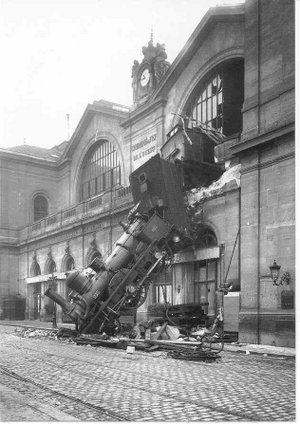 Thank You!